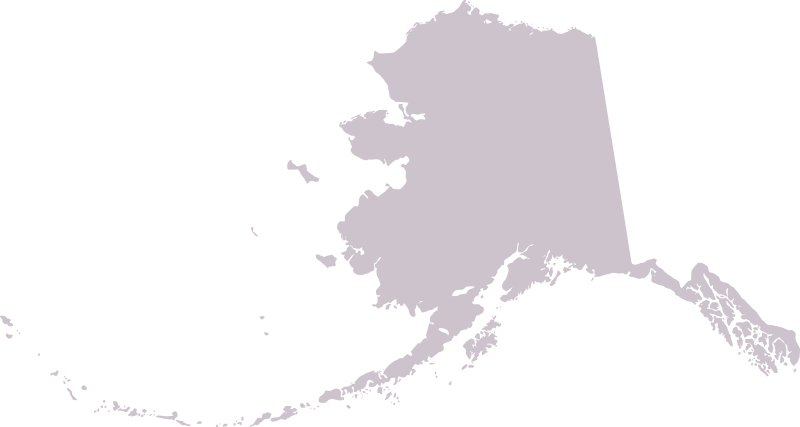 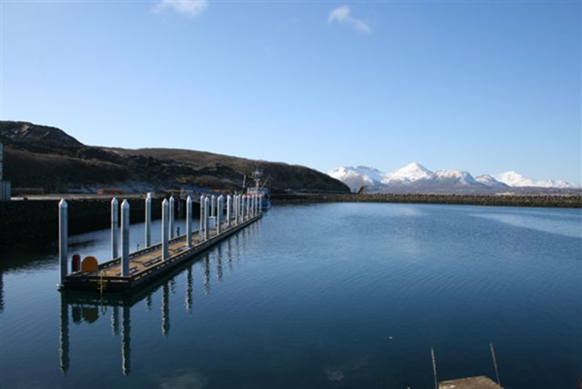 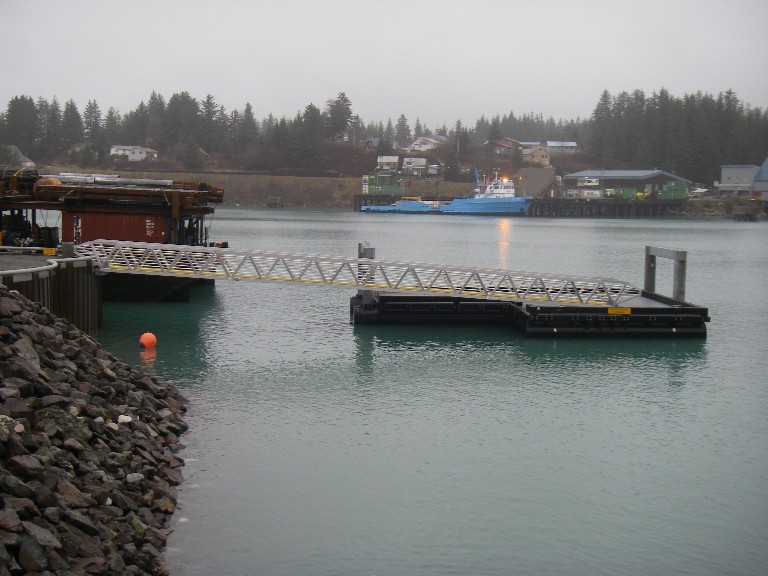 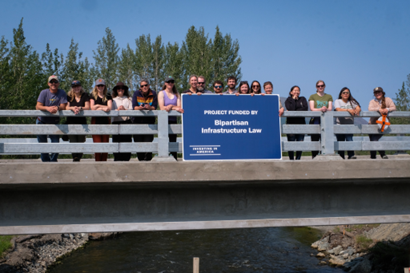 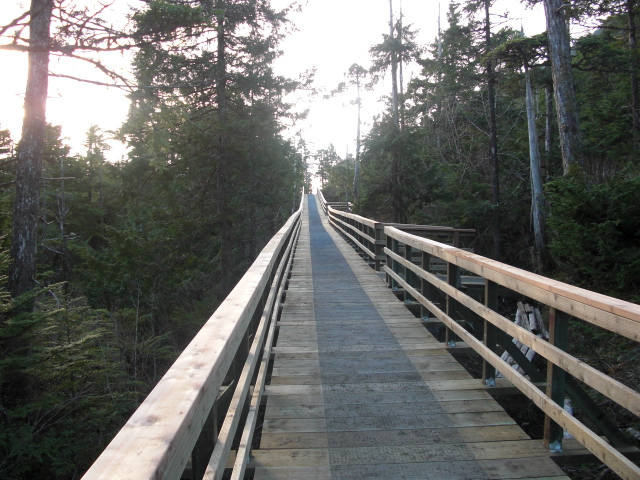 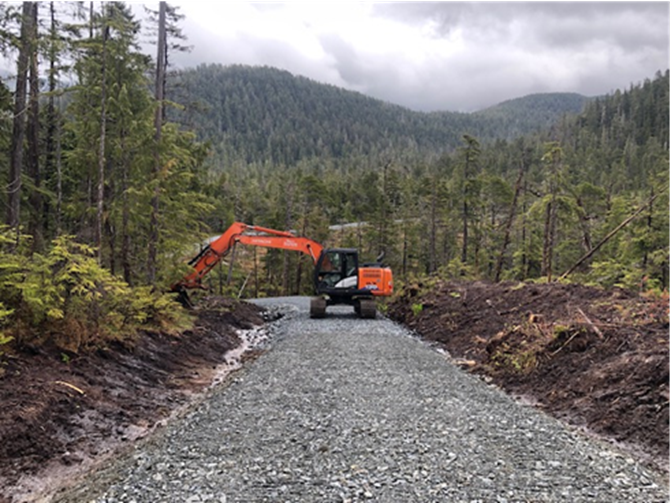 Planes, Boats, and Automobiles: Denali Commission’s Transportation Program
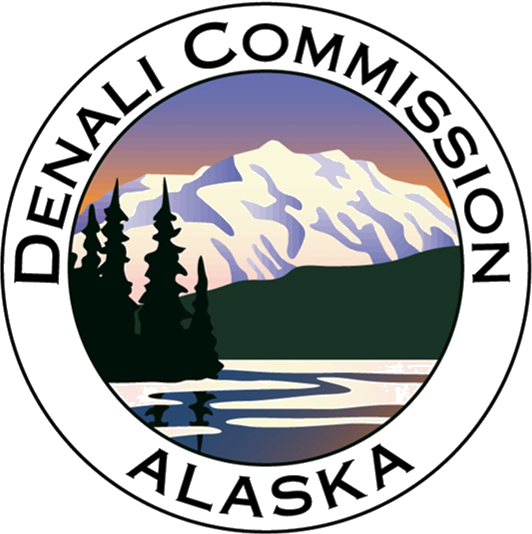 July 31, 2024
NADO 2024 Regional Transportation Conference
1
Roadmap
Introduction to the Commission
Transportation context in Alaska
Supporting regional transportation challenges
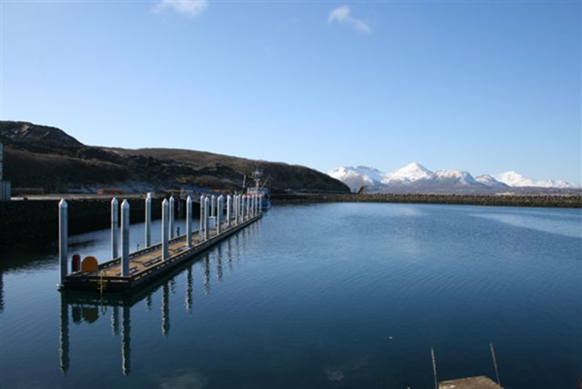 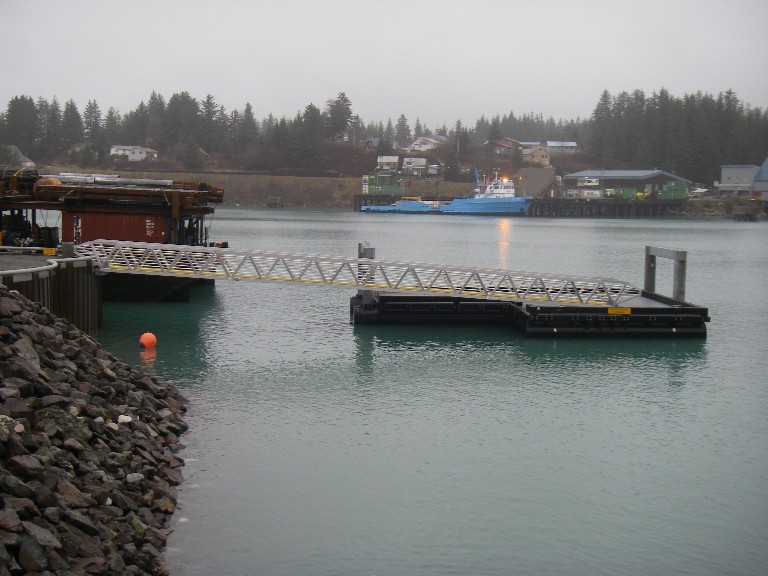 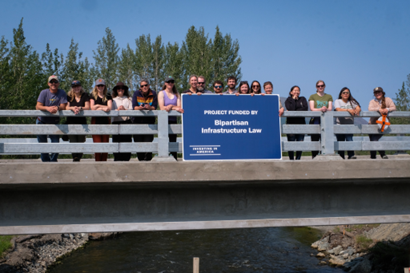 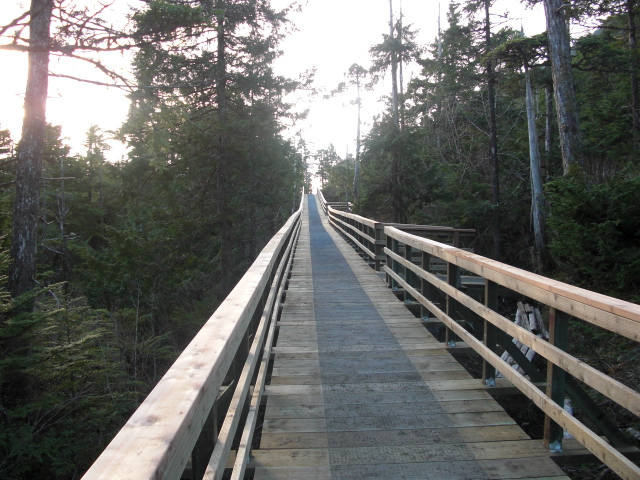 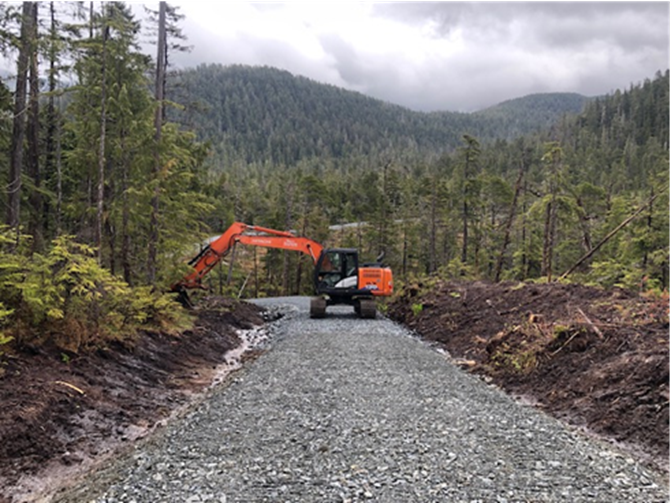 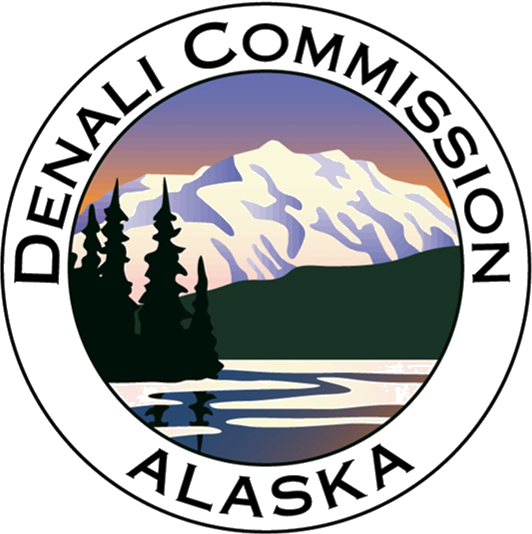 In 1998, Congress created the Denali Commission. 

Place-based, intergovernmental, and multifaceted in programmatic orientation

Address Alaska’s unique infrastructure needs
An Independent Federal Regional Commission
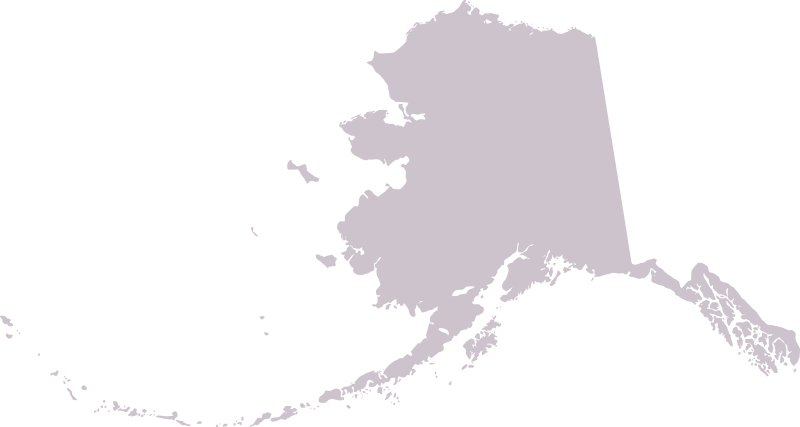 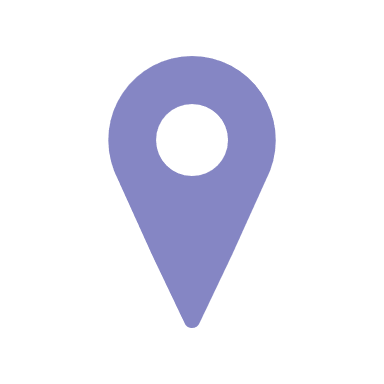 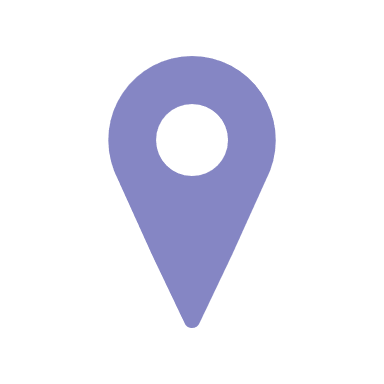 Mission: Promote economic development with a focus on critical infrastructure and workforce training for rural communities in Alaska.
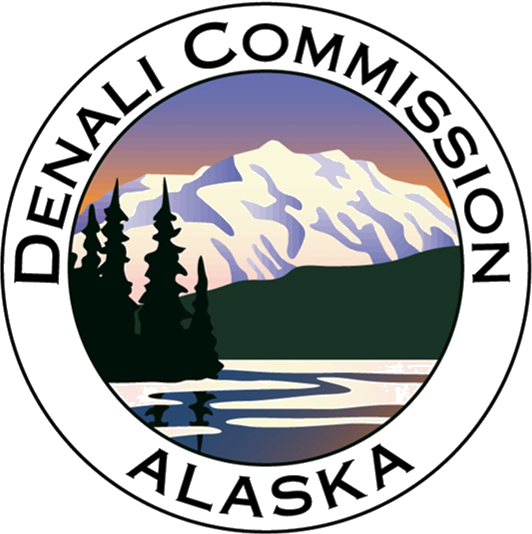 [Speaker Notes: Commission’s Mission in Alaska]
An Independent Federal Regional Commission
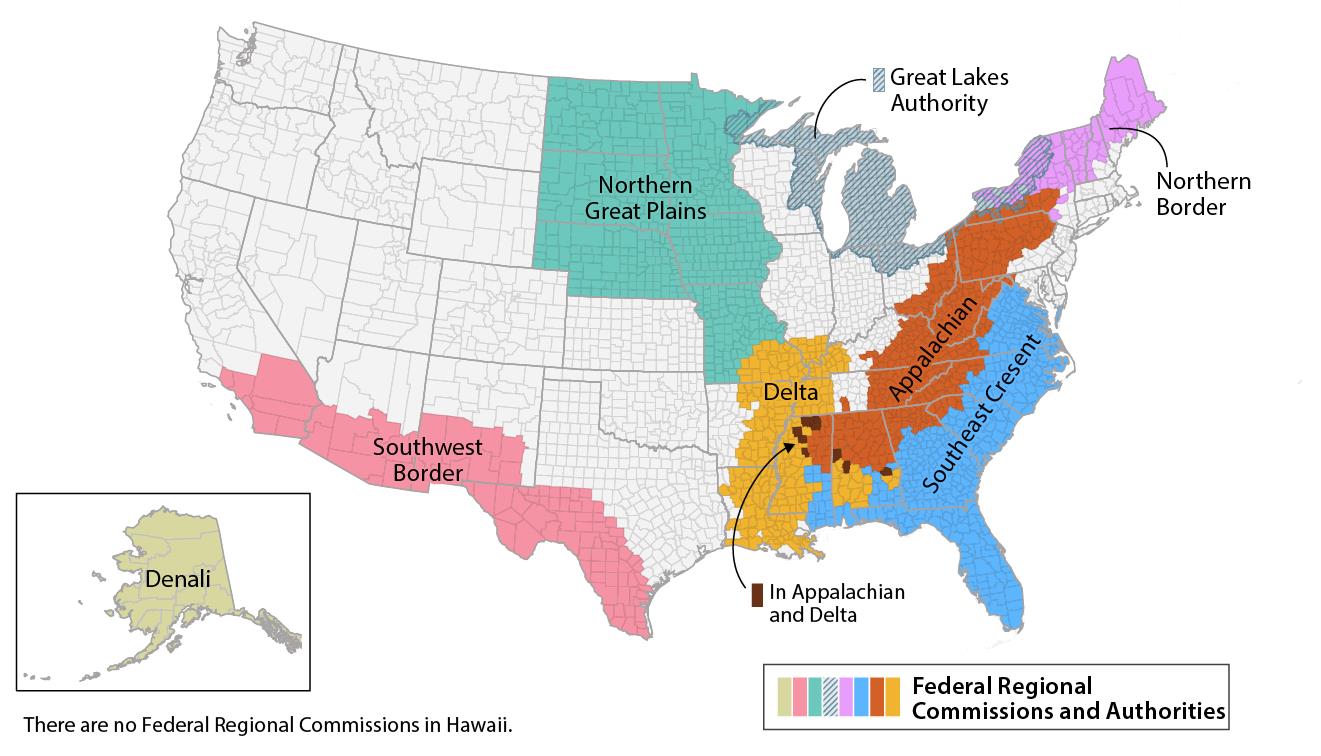 Federal-state partnerships that seek to address economic distress in the regions they serve.
 
May use congressional appropriations, state contributions, or other funding sources for grants.
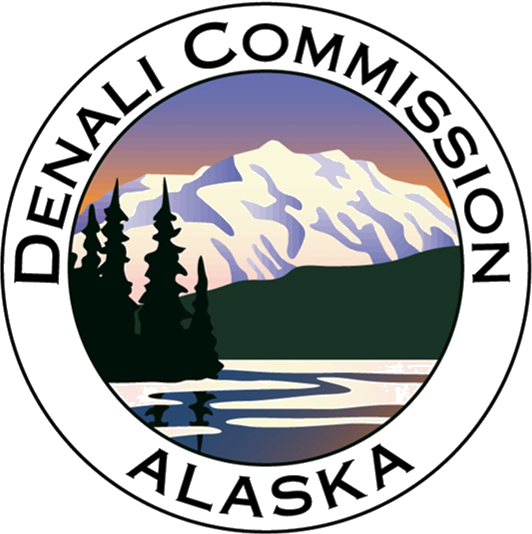 [Speaker Notes: How many have heard or interacted with your Commission? 



Based off existing blueprint – 
Only state-based regional commission]
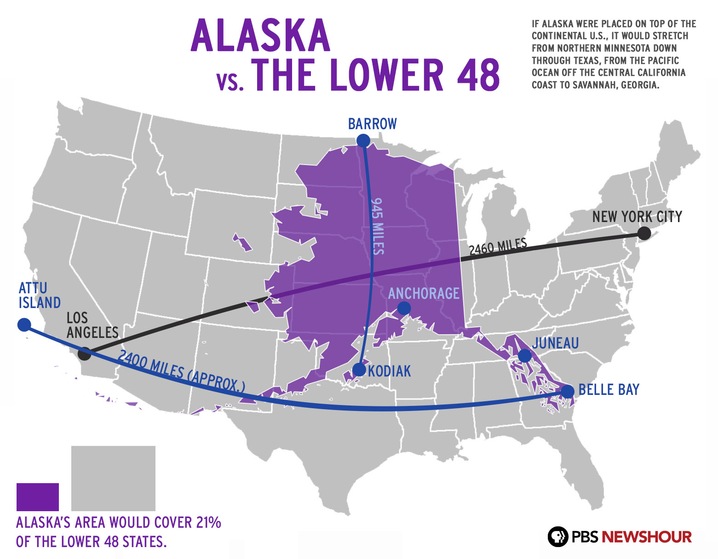 Across the State, there are:
733,000 Population 
144 Cities 
19 Boroughs
229 Federally Recognized Tribes 
1 Federally Incorporated Reservation 

Regional, local, and tribal governments and regional tribal non-profits
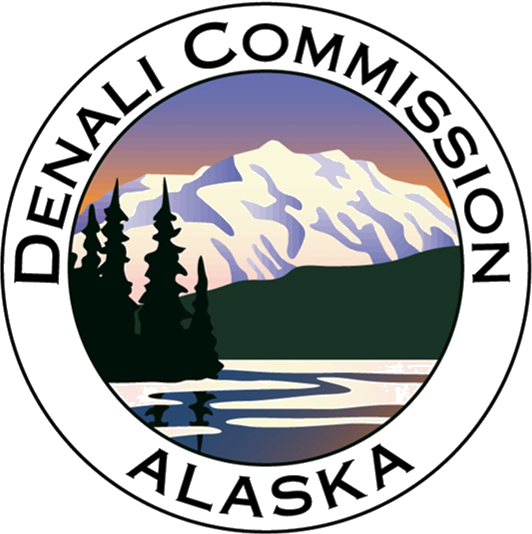 [Speaker Notes: Why only one Commission in Alaska? Geography we cover]
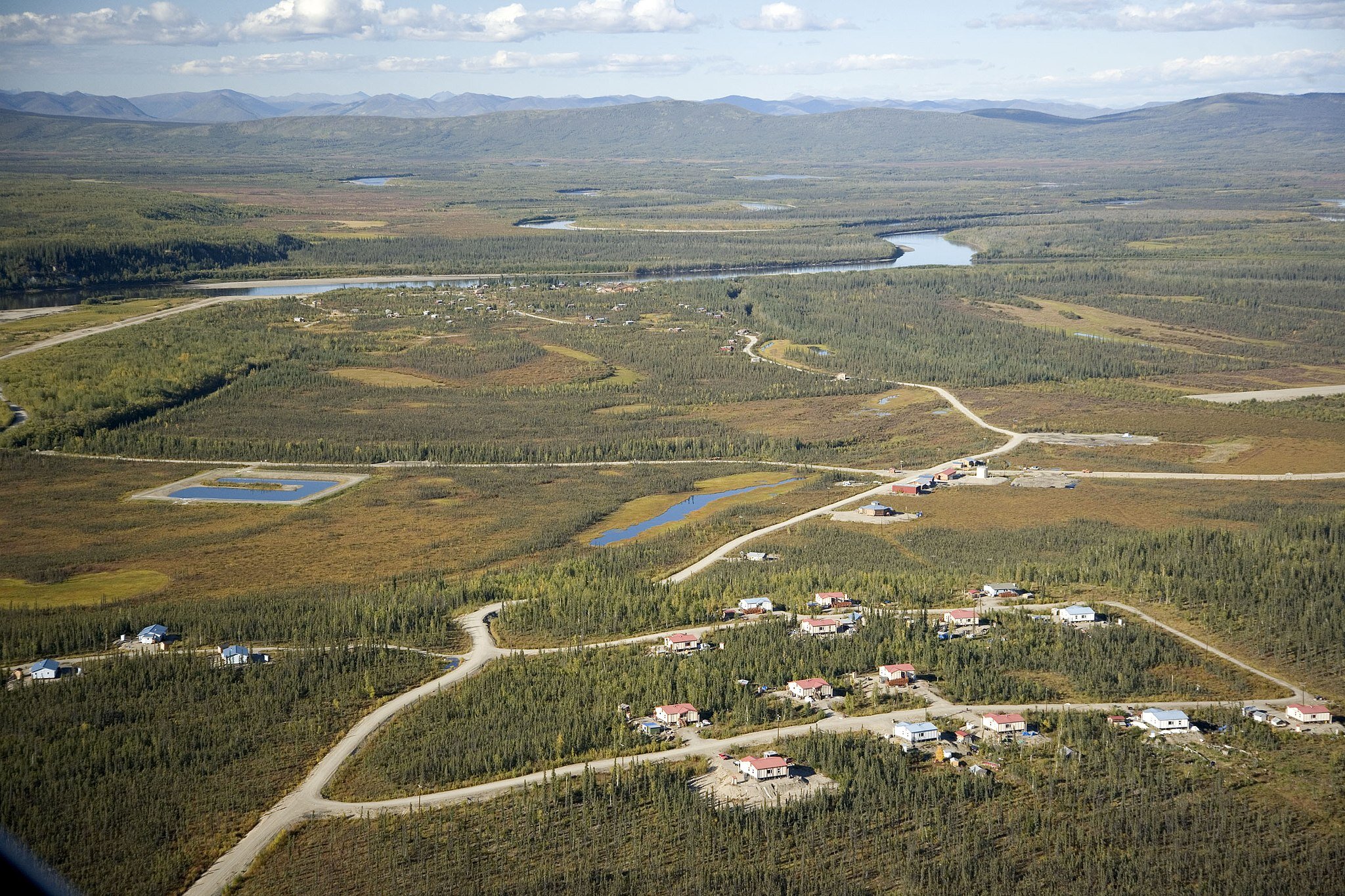 Allakaket
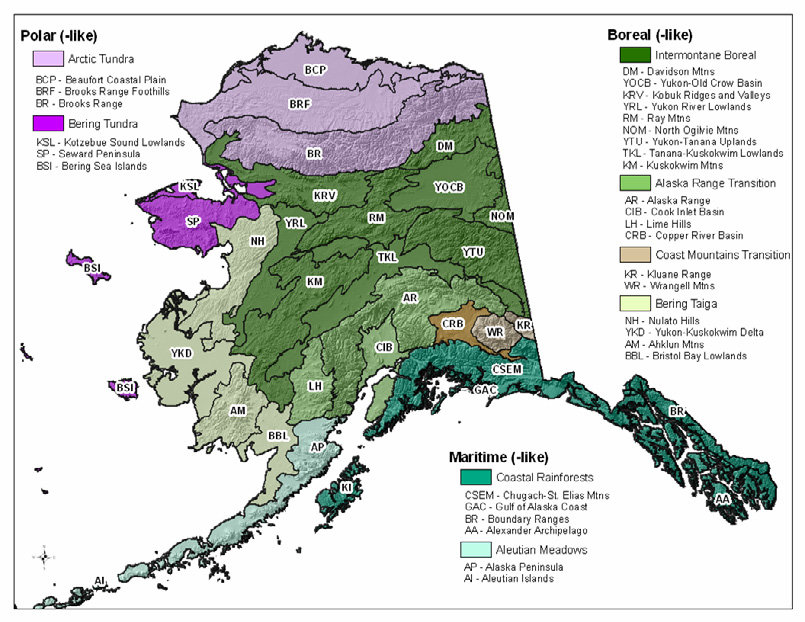 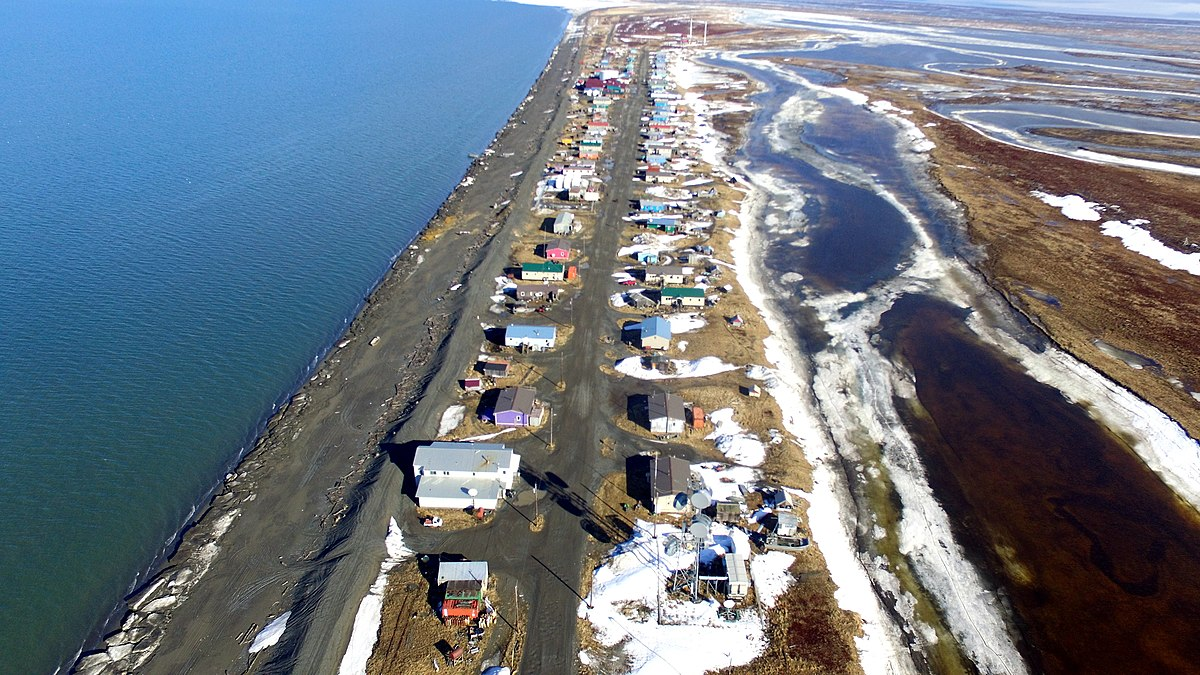 Shaktoolik
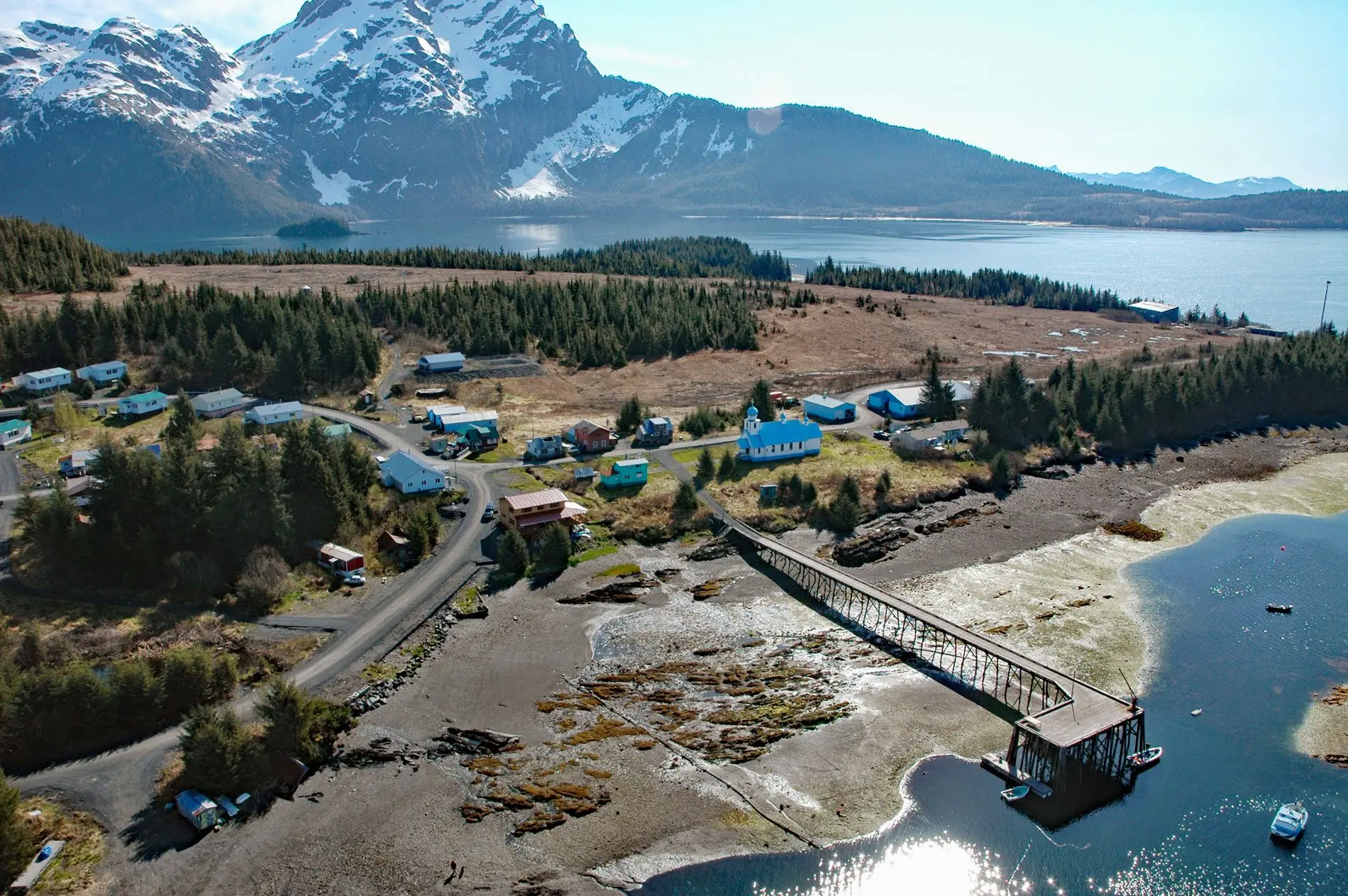 Diversity of Landscape
Tatitlek
[Speaker Notes: Climate diversity]
Land Ownership
Geography of Alaska Native Communities
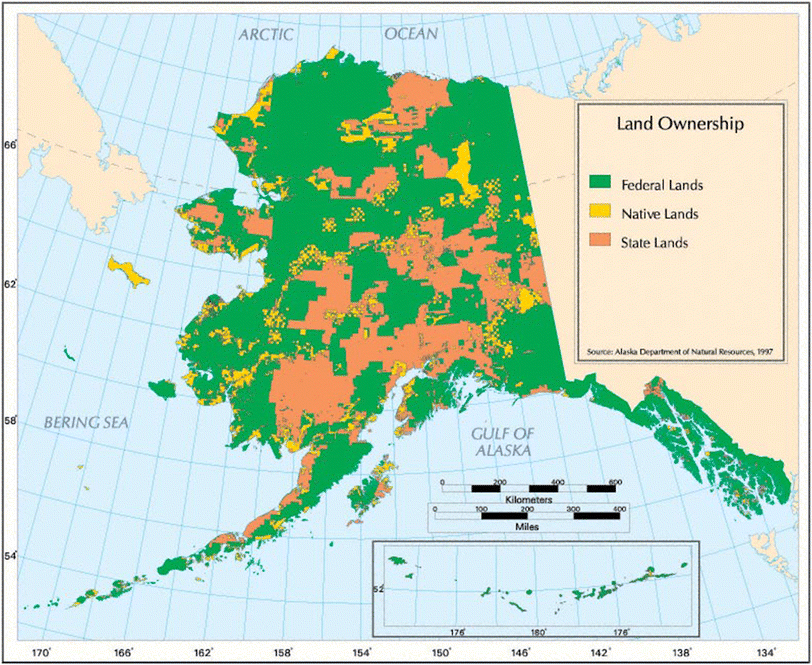 ANSCA Regional Corporations
Federal And Management Agencies
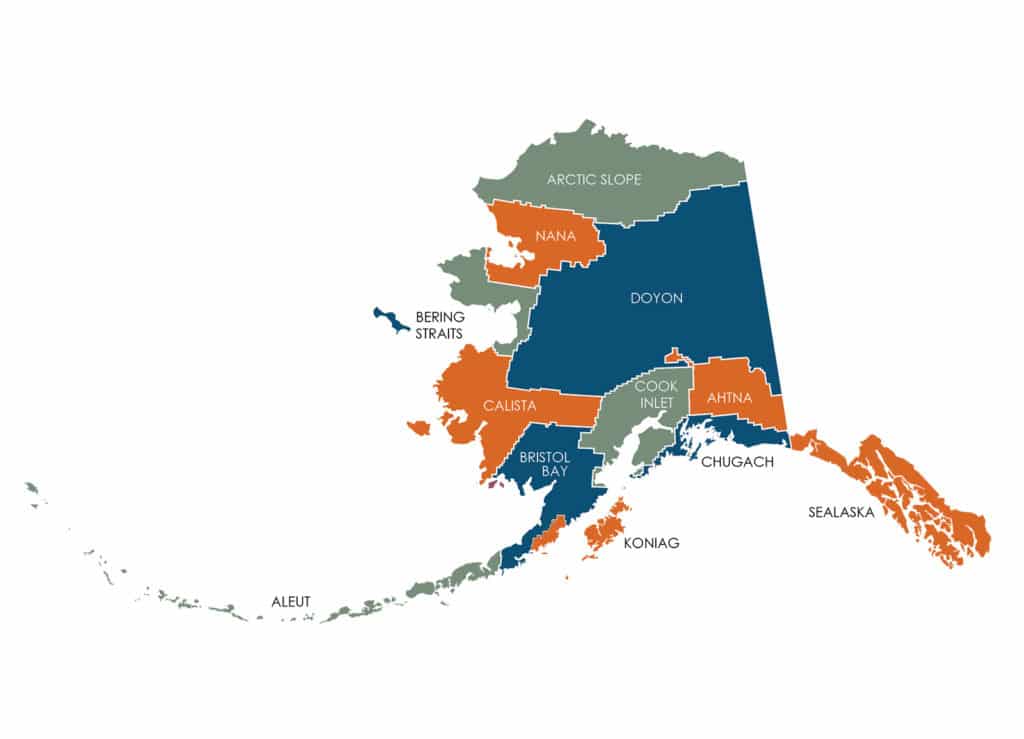 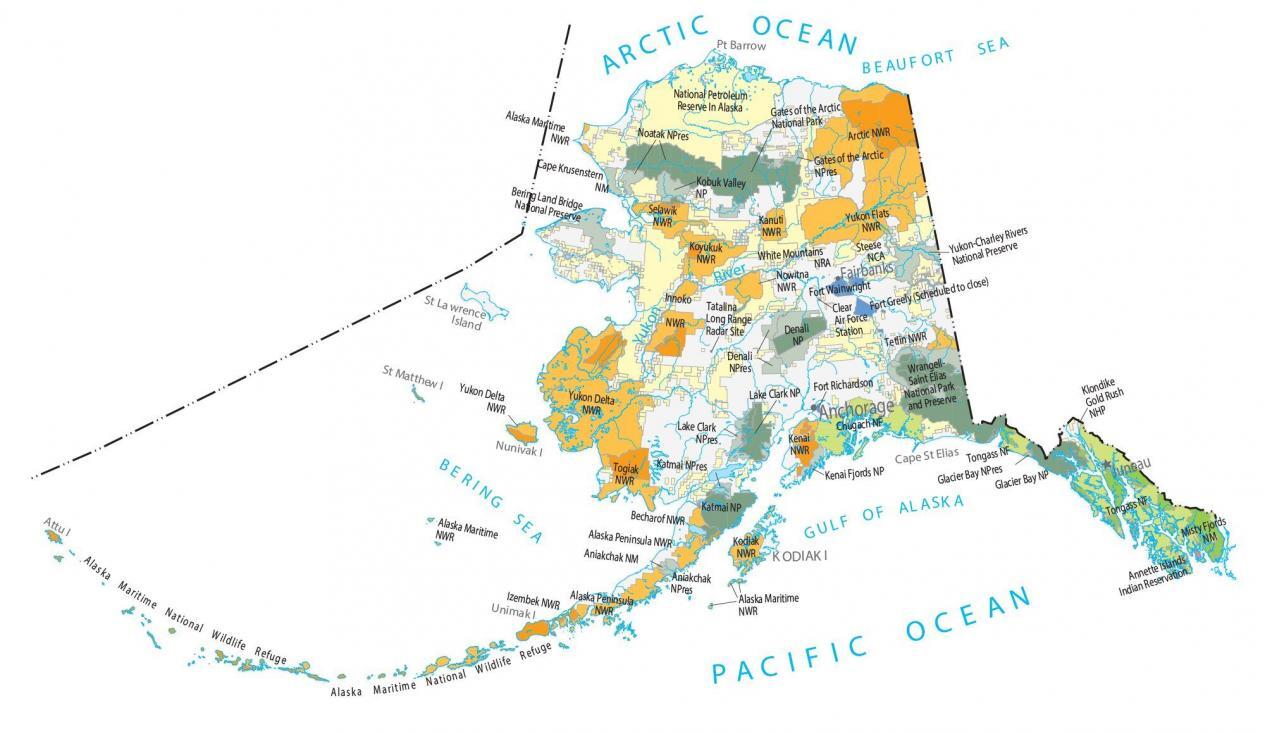 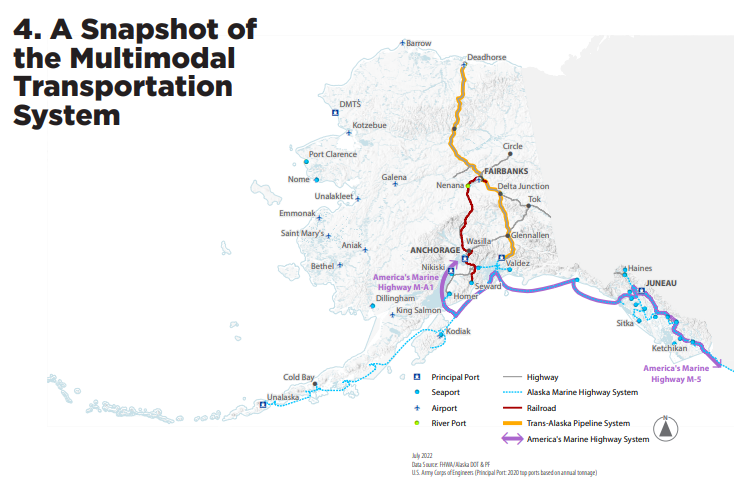 Transportation Infrastructure in Alaska
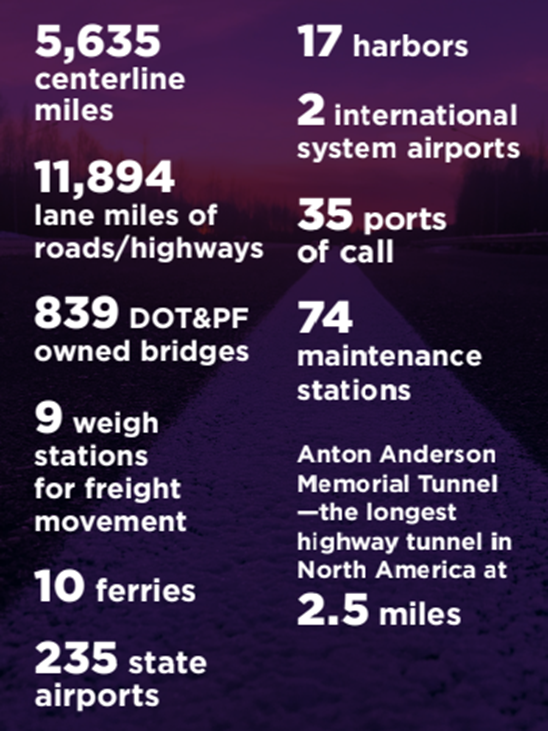 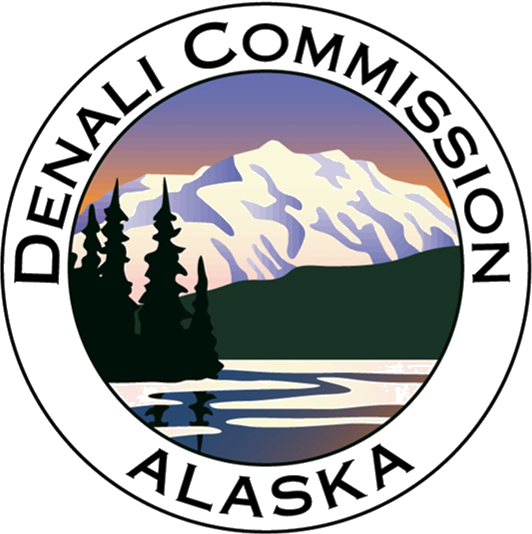 Source: AKDOT&PF LRTP
[Speaker Notes: Existing Assets]
Rural Transportation Project Considerations
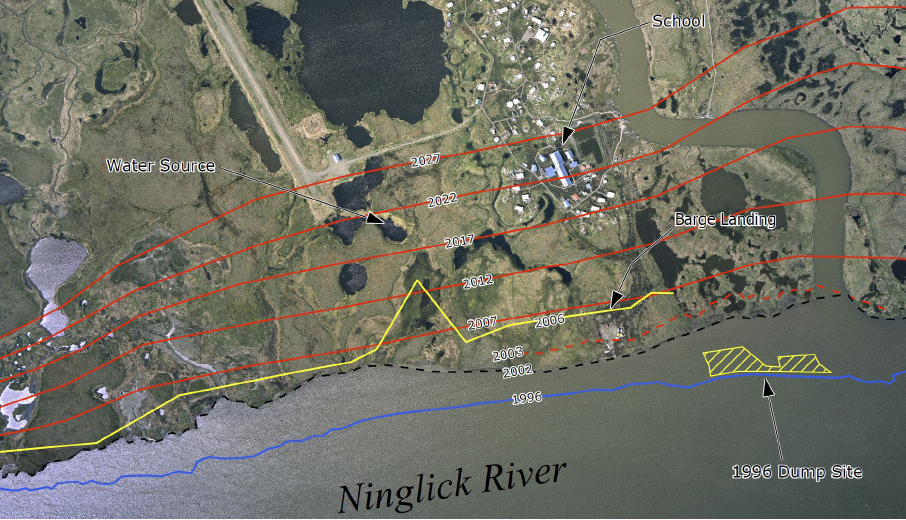 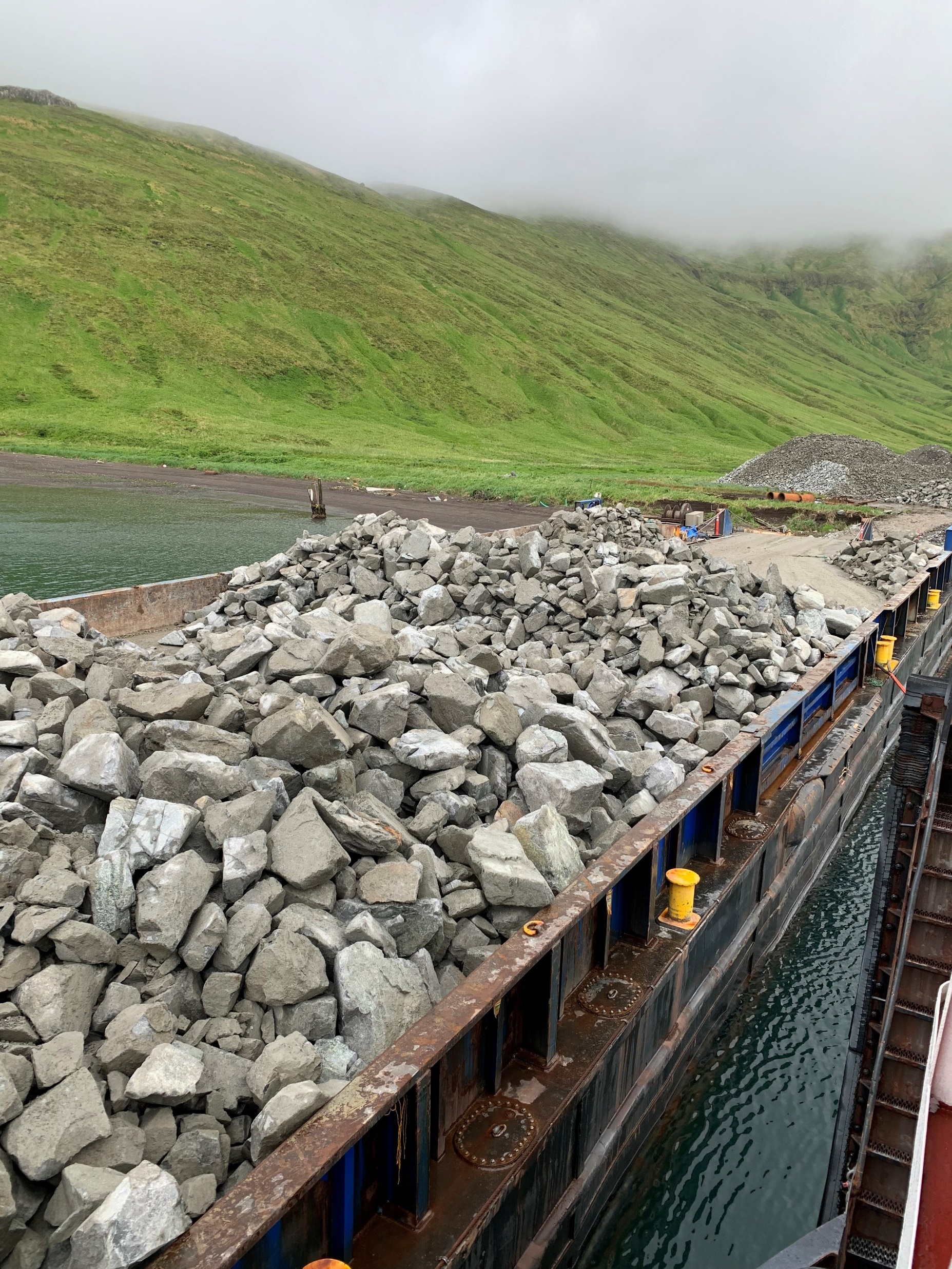 Weather and Changing Climate 
Geography  
Short construction window
Ice-free travel and barging
Gravel Resources and equipment
Local workforce and other projects
High costs 
Who pays? 
Who maintains?
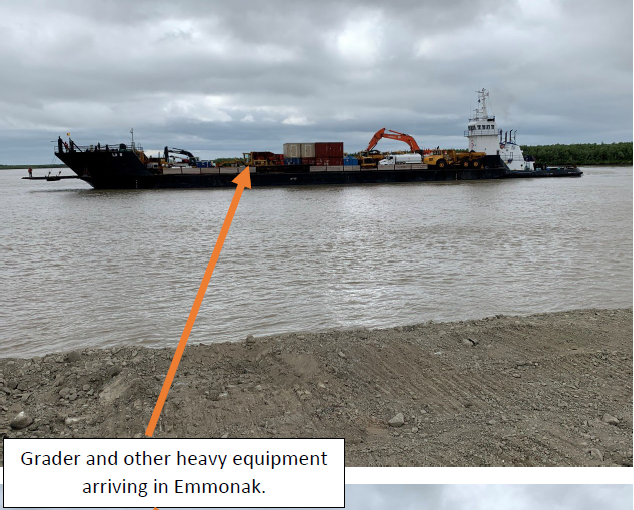 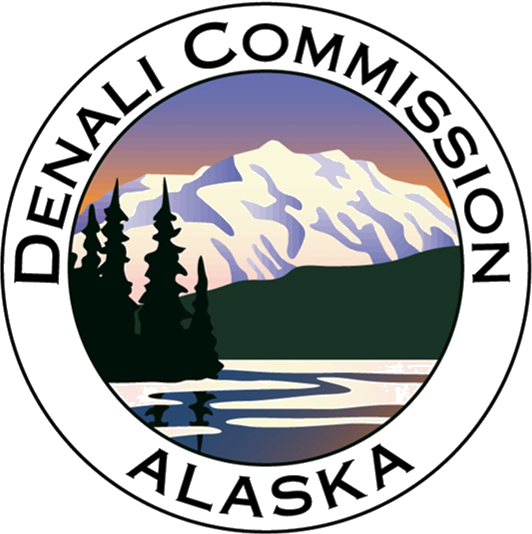 9
[Speaker Notes: Factors]
Variety of Solutions
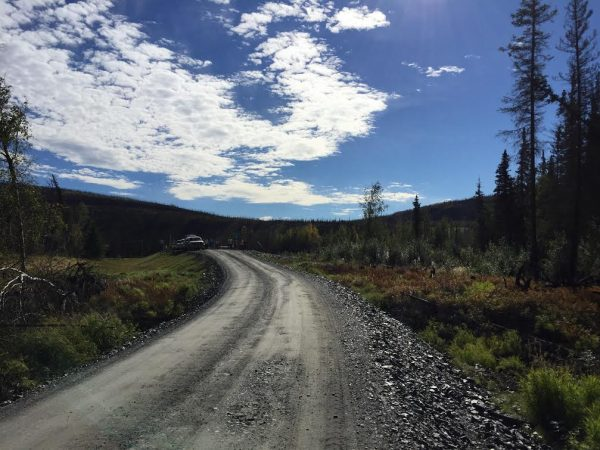 Air Travel 
Gravel roads
Waterfront improvements
Seasonal uses 
Ice roads 
Winter and snowmachine trails 
ATV Routes
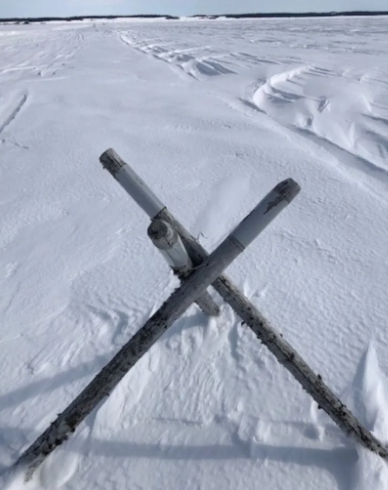 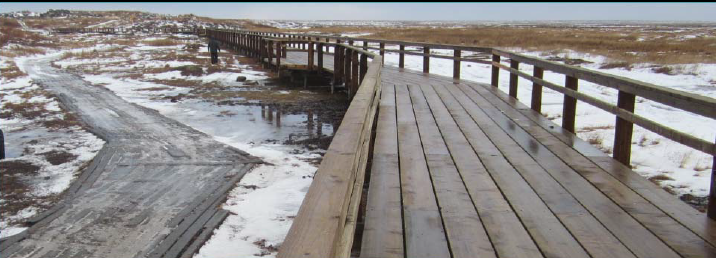 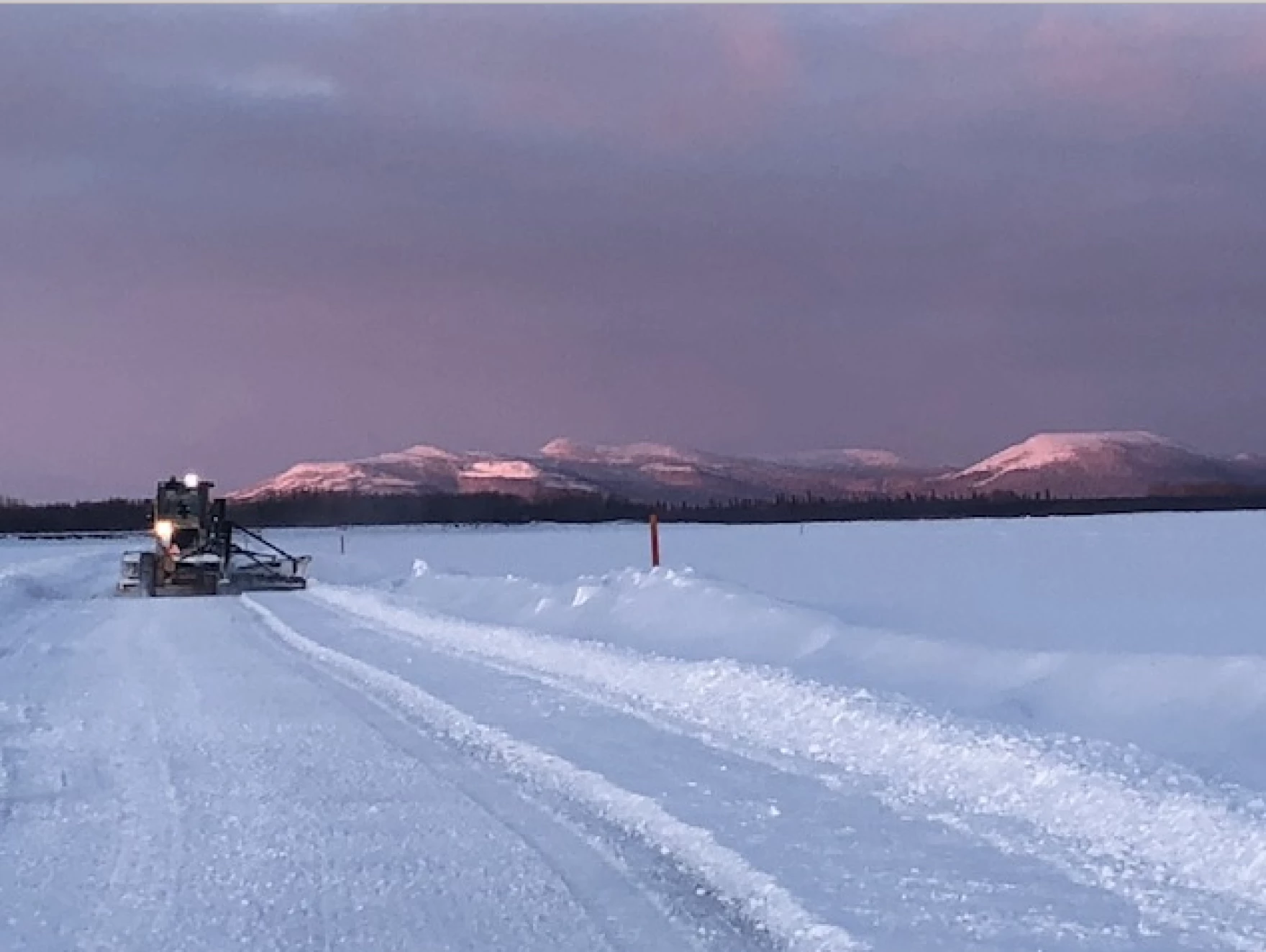 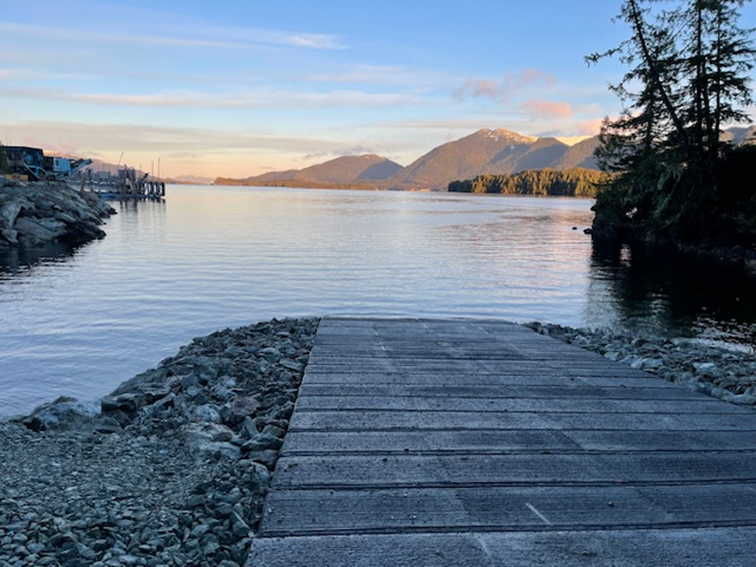 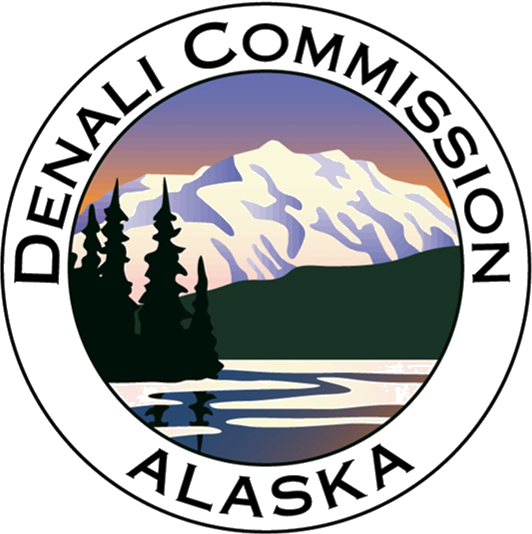 10
Commission’s Role & Investments
Investments
$1.7 billion invested in over 230 communities over 25 years – In form of Grants
Needs-based priority lists and competitive funding opportunities
Complement, but not duplicate the work of other Federal and State agencies
Includes maintaining, sustaining, and protecting existing infrastructure
Partnerships to leverage or unlock future funding
Programs
Energy
Health Facilities
Transportation
Village Infrastructure Protection
Sanitation and Solid Waste
Workforce& Economic Development
Broadband
Housing, Health, & Wellness
Special Tools
Transfer and Gift Authority 
Authority to accept funds from non-federal and federal sources
Registers funds as expended, eliminating risk of “sweep-back”
Becomes Commission funds with statutory flexibility
Non-Federal Cost Share Match
Ability to match funds with other federal agencies
Acts like private or state funds 
No-Year Funds
Does not expire at end of fiscal year 
Allows for long-term capital “banking”
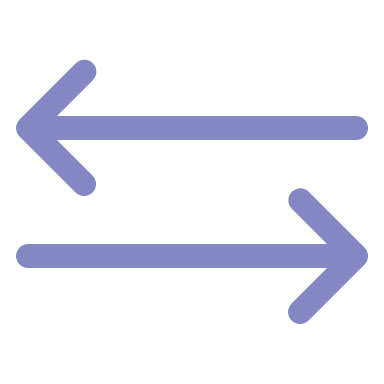 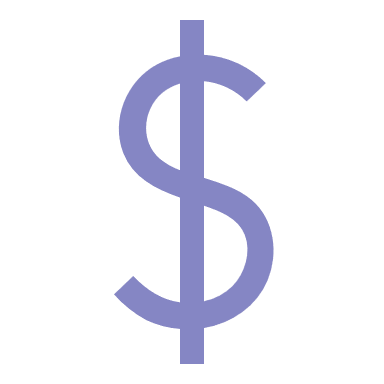 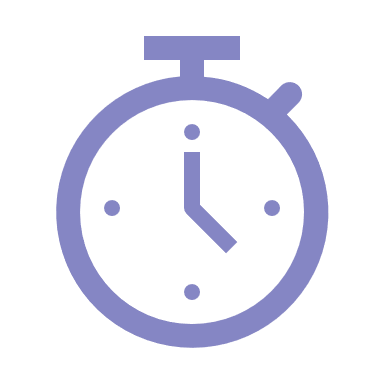 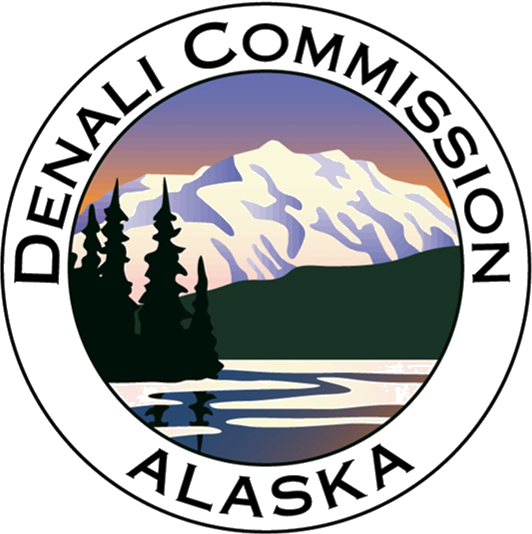 12
Denali Access System Program
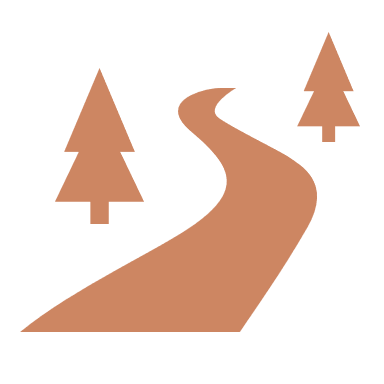 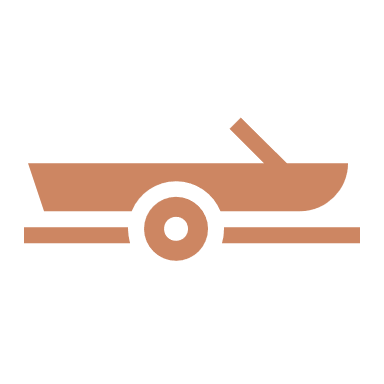 Transportation Program covers Surface & Waterfront
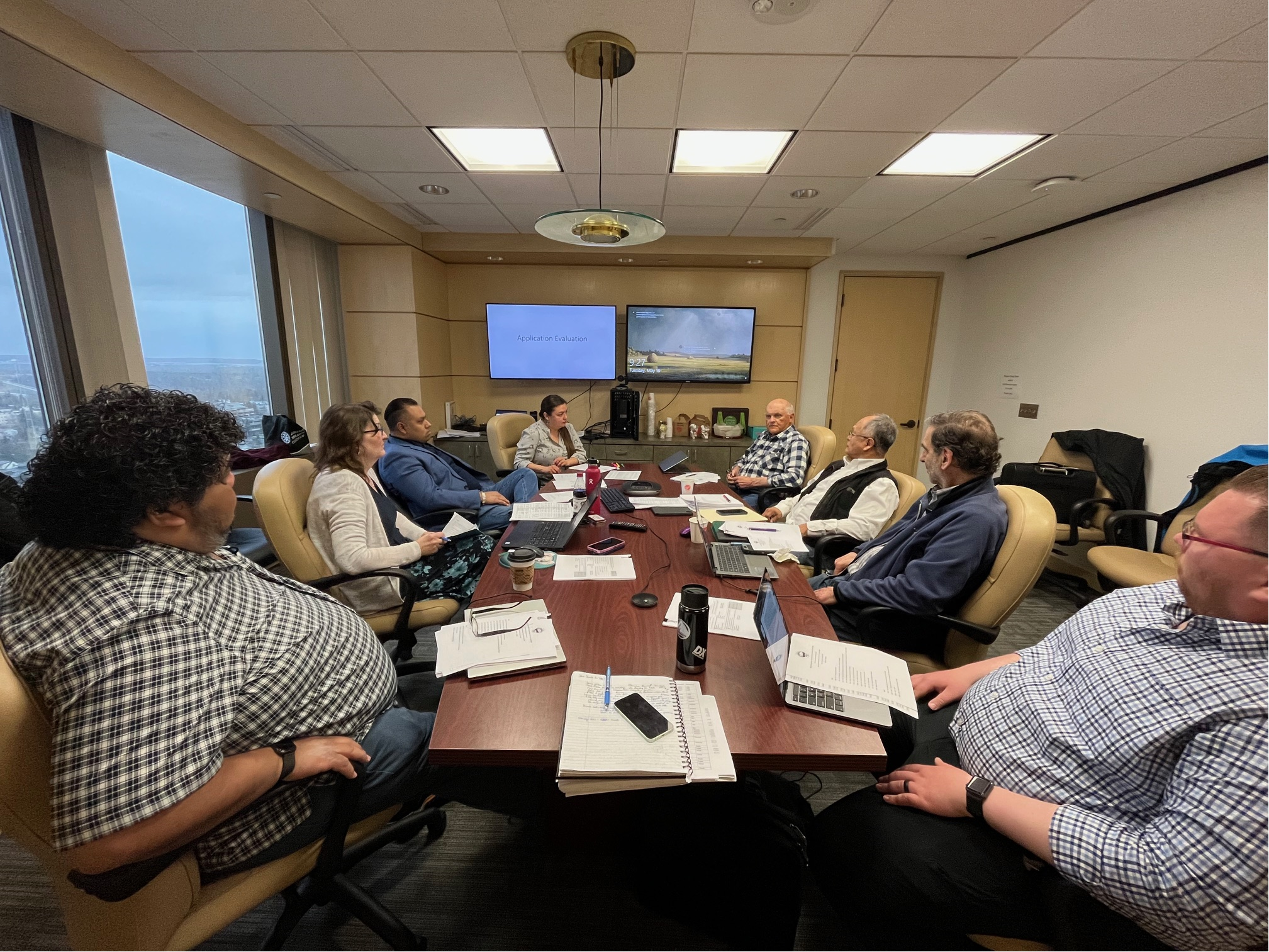 Funded >$125 Million in FY2006 – 2017
USDOT, FHWA, FTA, BIA, MARAD w/$400 Million match
Over 112 surface projects, 124 waterfront projects, 140+ communities
Transportation Advisory Committee
Stipulated by Statute, represent regions
Appointed by the Governor of Alaska 
Advise on transportation needs of rural communities
Provide project recommendations and priorities
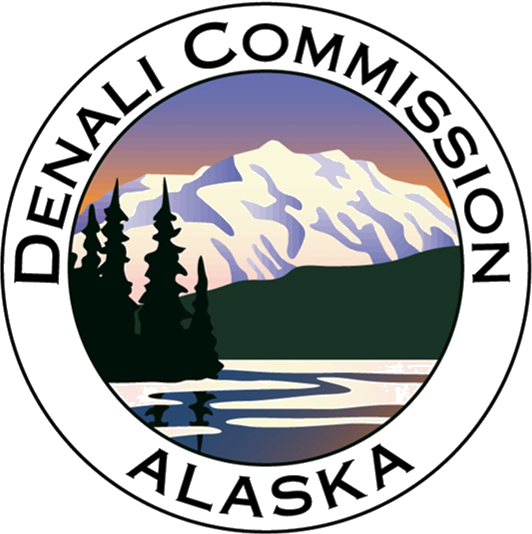 [Speaker Notes: Overview of Transportation Program Specifics]
Surface Transportation 
Project Examples
Improvements to community roads and streets
ATV board roads and boardwalks
Trails  
Bridge rehabilitation, drainage and/or drainage structure development or improvement
Cross Trail Connector
Sitka Trail Works
Shishmaref Sanitation Road Erosion Control 
Native Village of Shishmaref
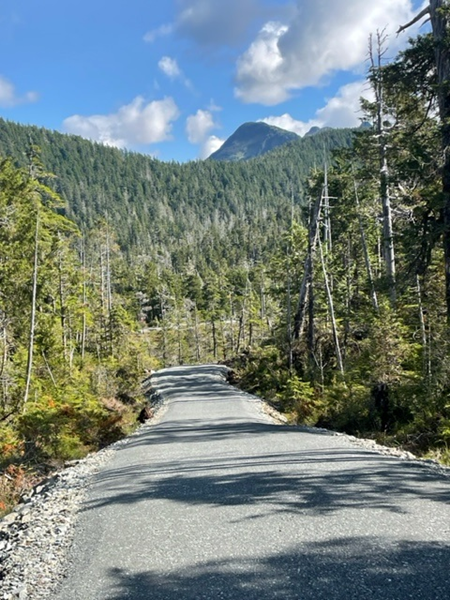 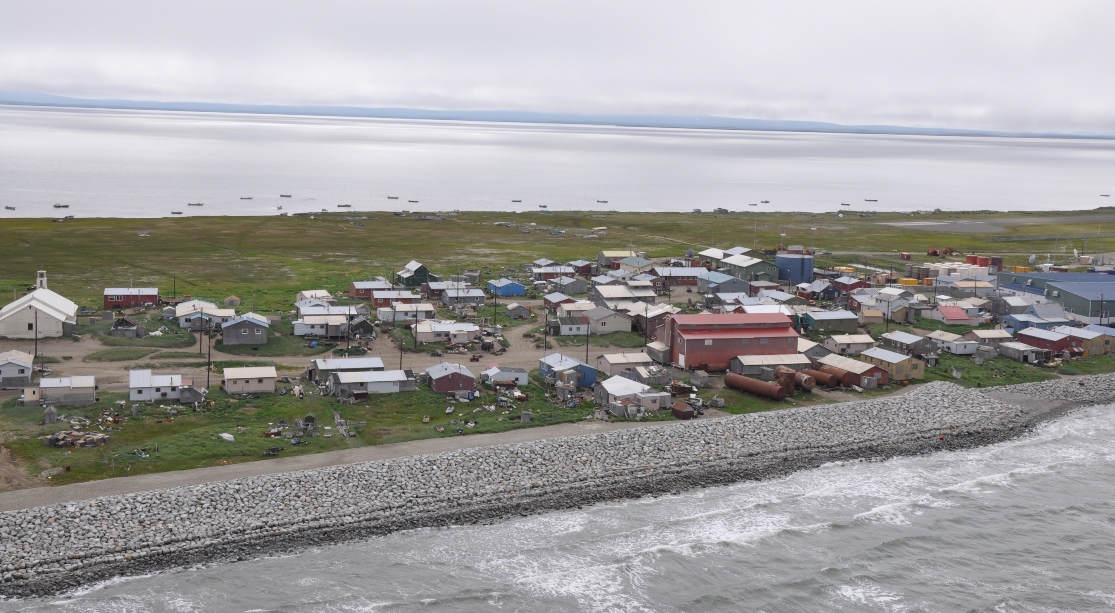 Ruby Slough Road 
Native Village of Ruby
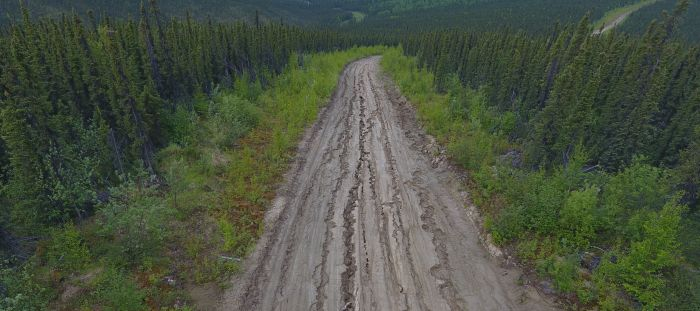 Photo Courtesy of DCCED
Photo Courtesy of Sitka Trail Works.
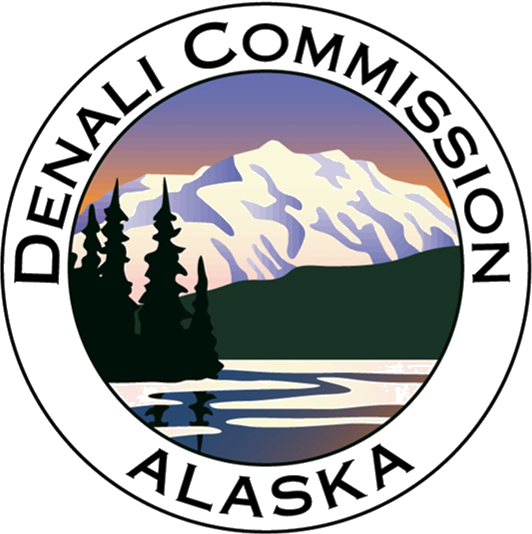 Photo Courtesy of DOT&PF.
[Speaker Notes: Repair and Maintenance of 1.7 mile boardwalk and ATV Trail in Tununak that connects Tununak to Toksook Bay with geoblocks. 


Program Partners – Federal Highway Administration, Bureau of Indian Affairs, Alaska Department of Transportation and Public Facilities, The united States Corps of Engineers.]
Angoon Harbor Reconstruction
City of Angoon
Annette Bay Emergency Boat Launch
Metlakatla Indian Community
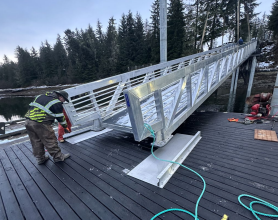 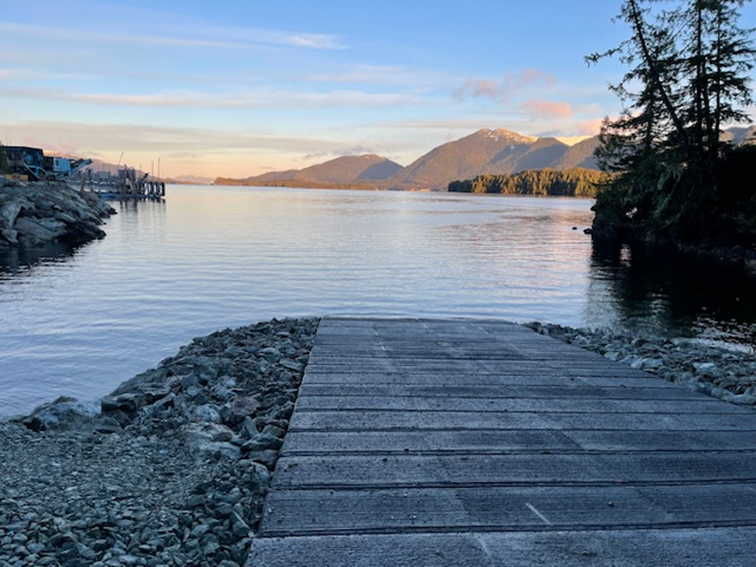 Waterfront Transportation 
Project Examples
Small Ports and Harbors
Community Docks
Barge Landings
Photo Courtesy of MIC.
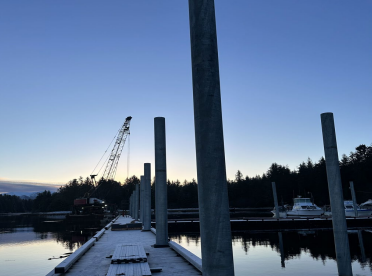 South Harbor Reconstruction Project
City of Cordova
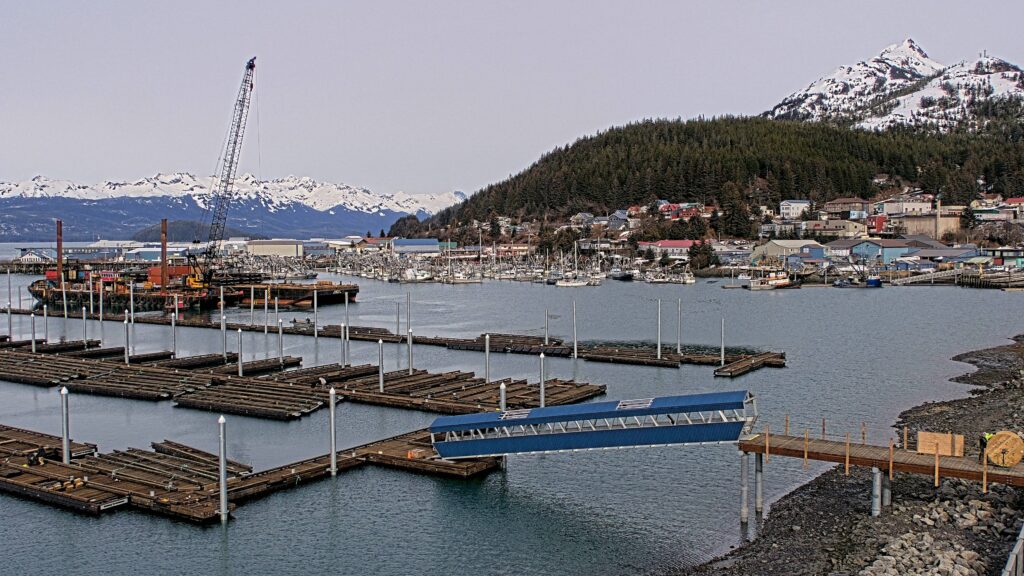 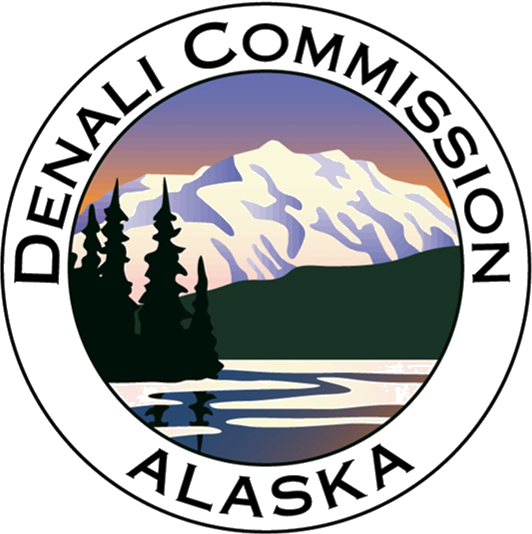 Photos Courtesy of City of Angoon.
Photo from City of Cordova.
[Speaker Notes: Repair and Maintenance of 1.7 mile boardwalk and ATV Trail in Tununak that connects Tununak to Toksook Bay with geoblocks. 


Program Partners – Federal Highway Administration, Bureau of Indian Affairs, Alaska Department of Transportation and Public Facilities, The united States Corps of Engineers.]
2020-2023 Transportation Projects by Location
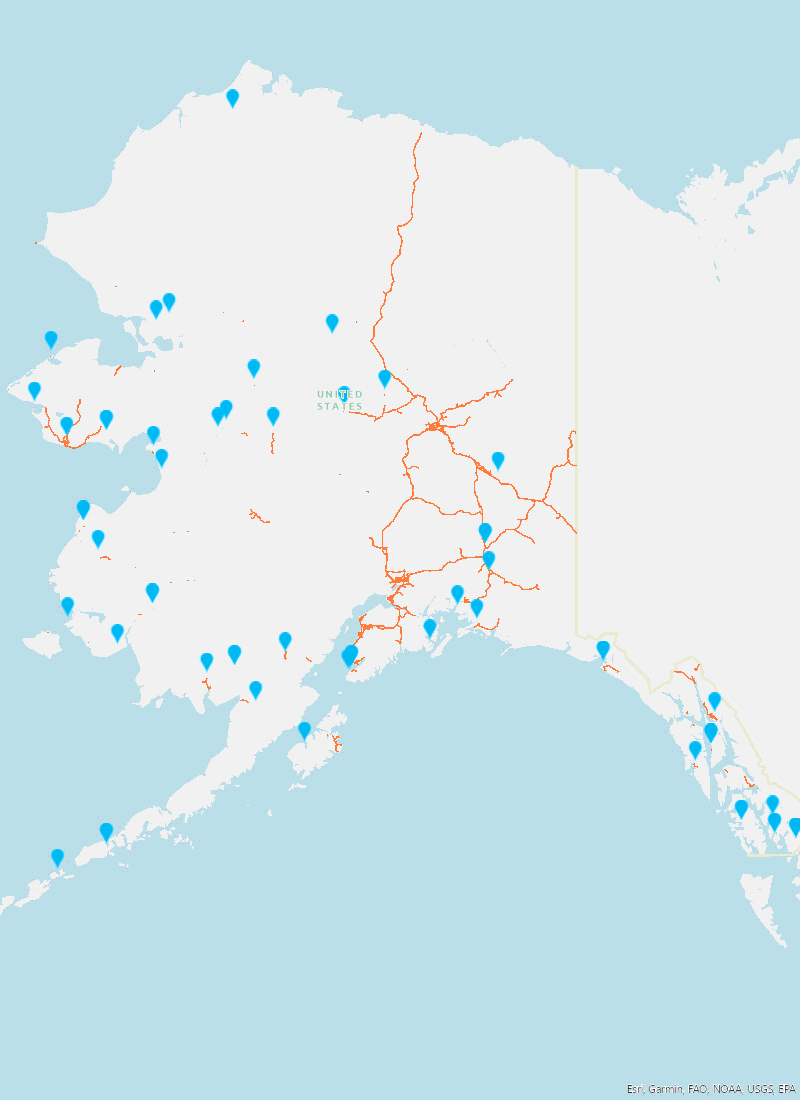 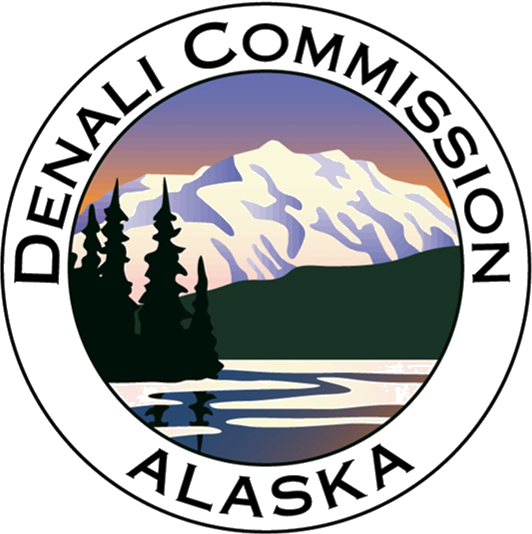 [Speaker Notes: 2020-Present Projects 

Current status of where these projects are at in award process
Developing resource that can be looked at]
Supporting Regional Transportation Challenges
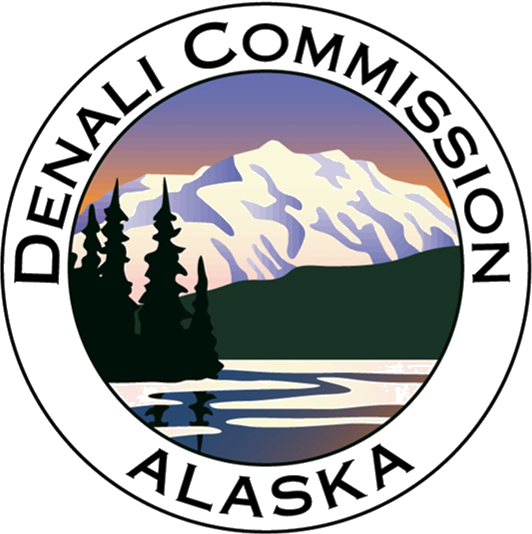 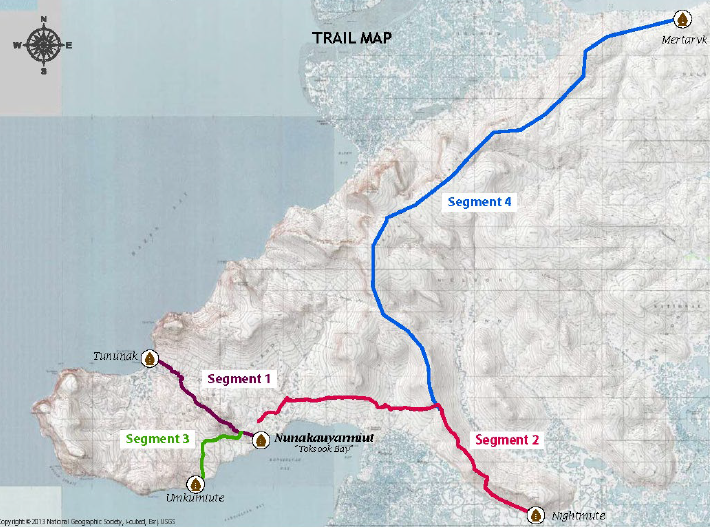 Nelson Island Trail Network
Improve access to public health facilities and emergency response 
Regional Connectivity 
Preserve Nelson Island tundra ecosystem
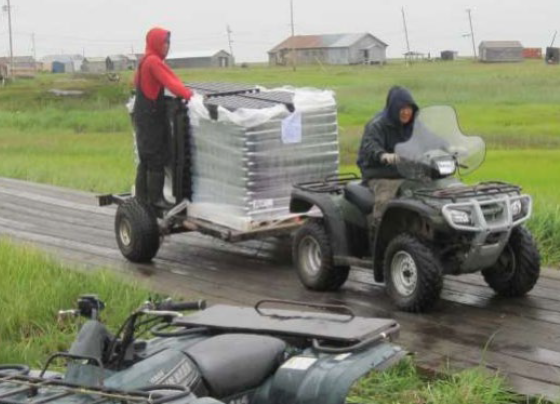 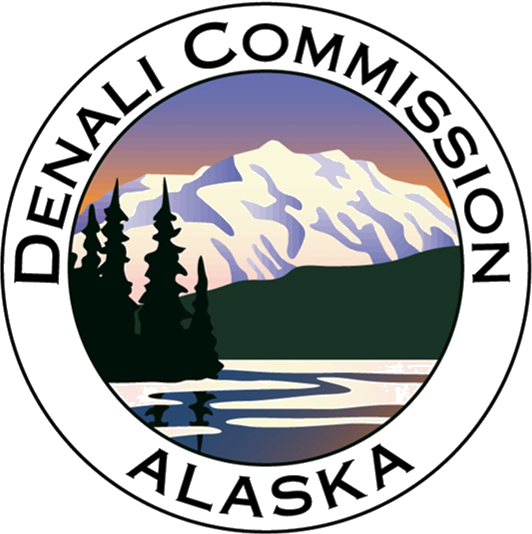 Before
Tununak Boardwalk and ATV Trail Improvements
Native Village of Tununak
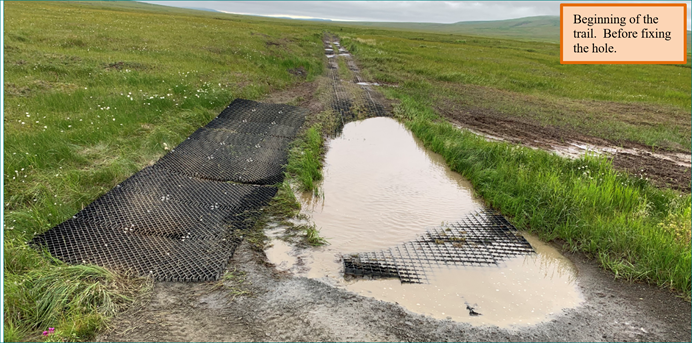 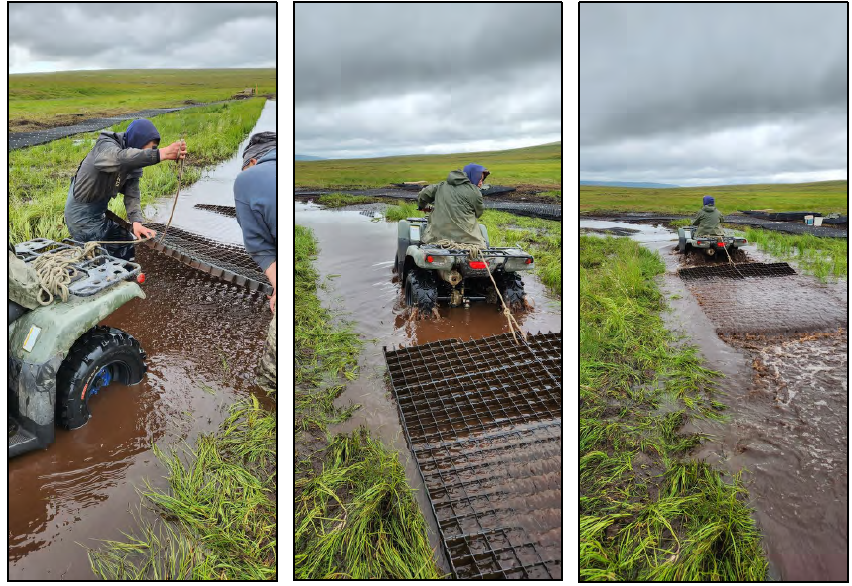 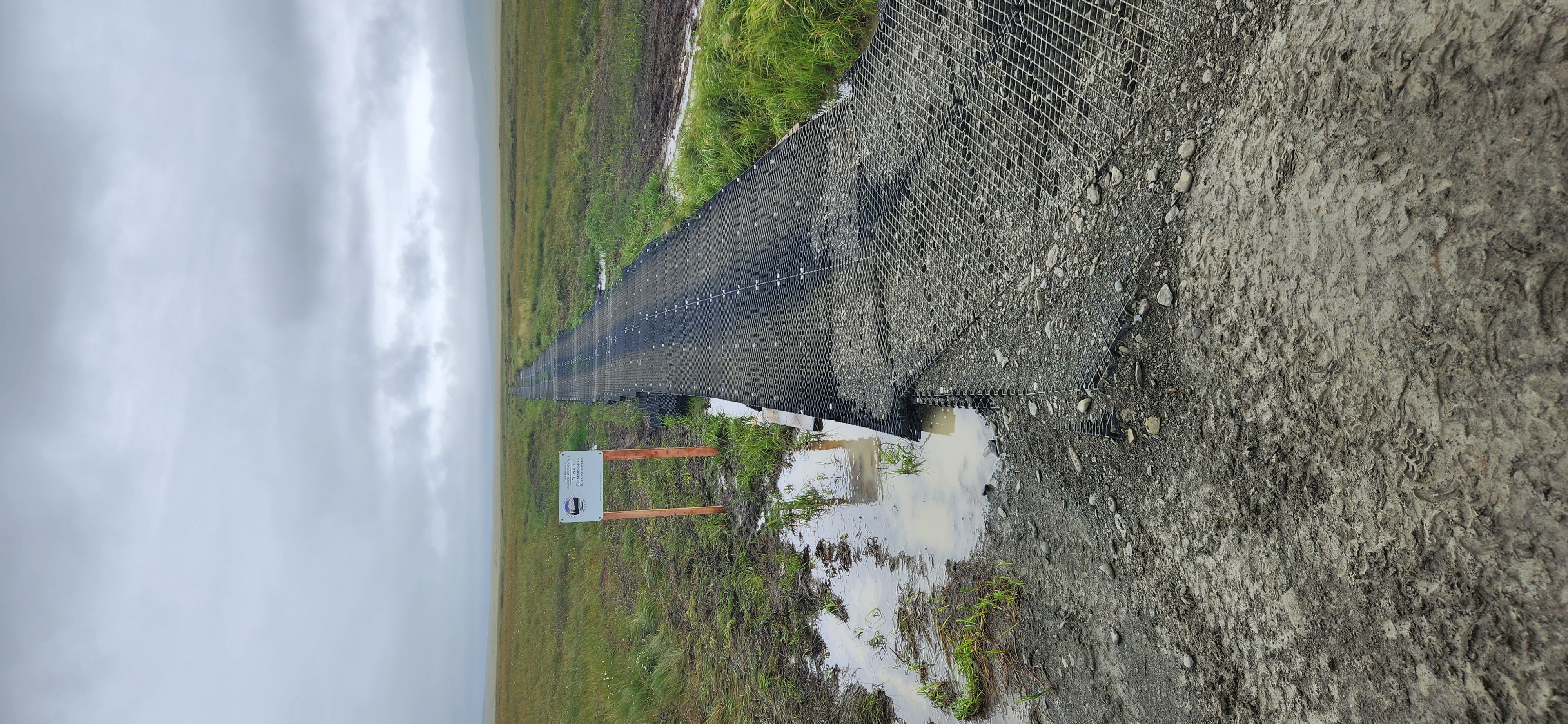 After
Repair and Maintenance of 1.7 mile of ATV Trail of the 6-mile connection between Tununak to Toksook Bay with geomats.
Hardened trails, in the case of Alaska’s Yukon-Kuskokwim Delta, are typically made with a plastic surface or treated wood.
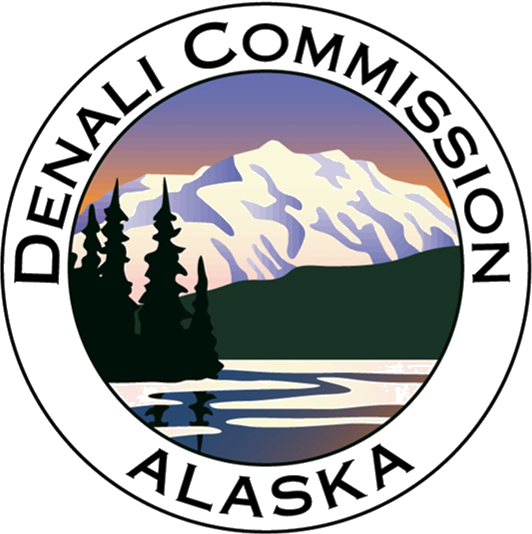 Transportation with Non-Profit Tribal Consortiums
Kawerak serving 17 communities in the Bering Straits Region
Pooled funds for planning, designing, construction and maintenance activities to address transportation needs. 
Winter Trail Marking project along Nome-Teller Highway
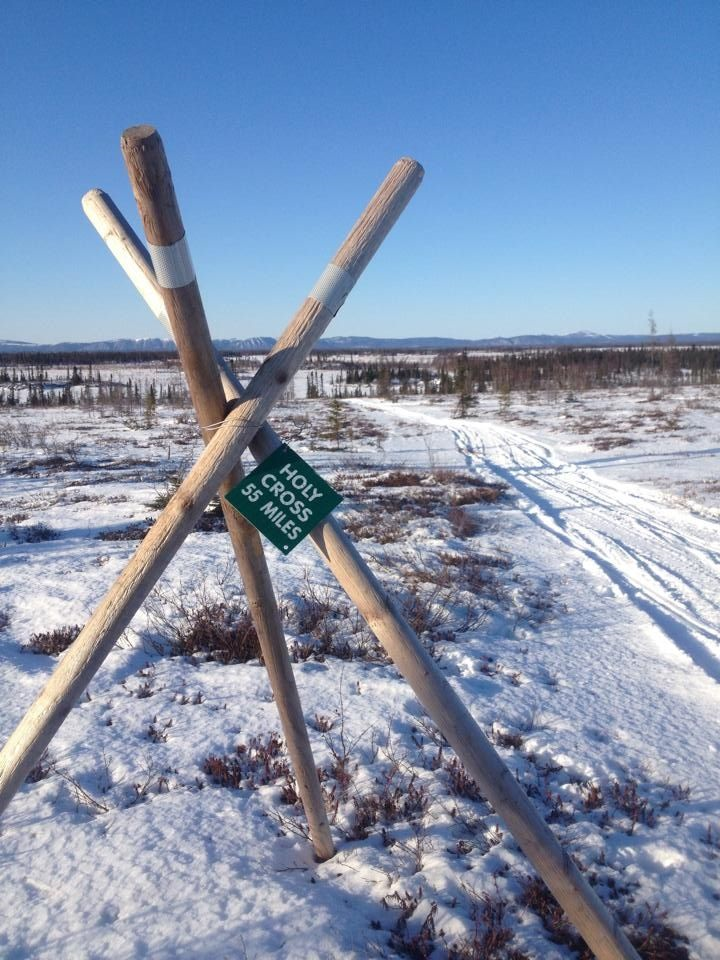 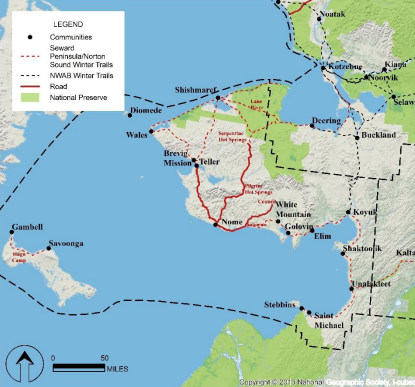 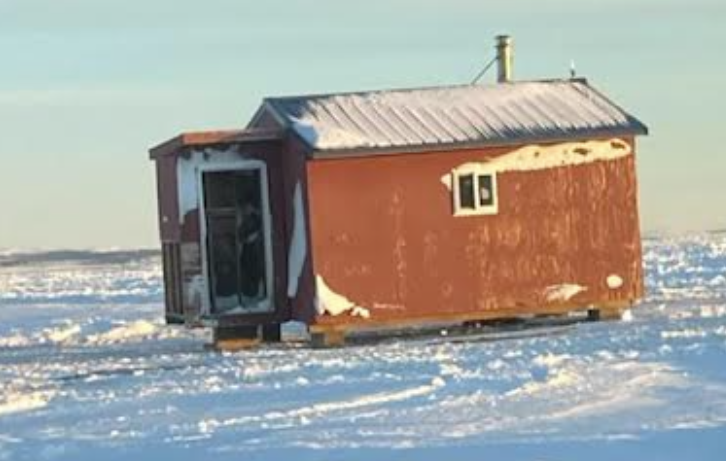 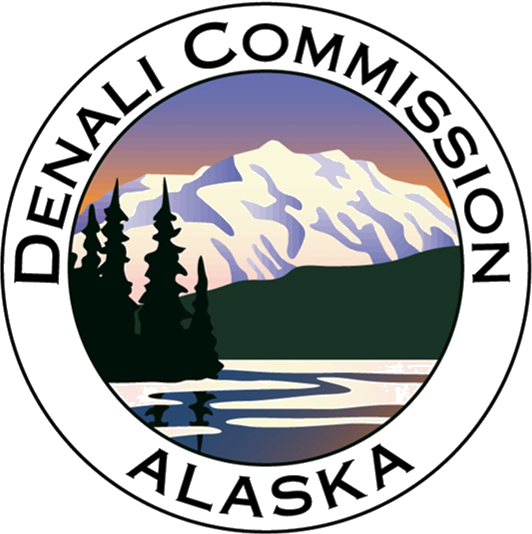 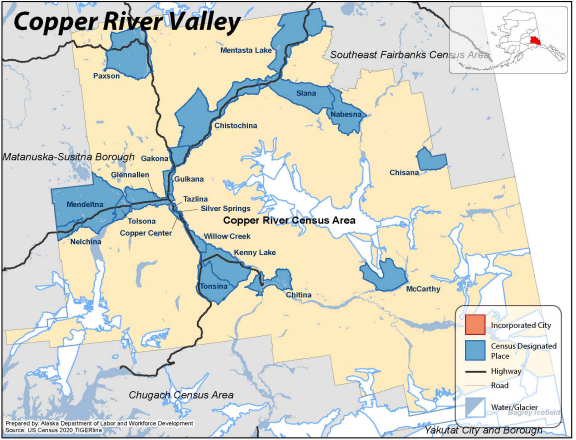 Alaska Copper Valley RPO Pilot Program
Copper Valley Development Association (CVDA), and the Alaska Department of Transportation & Public Facilities (DOT&PF)
Supports and enhances the Statewide planning process 
Prioritize transportation projects in their region
Provides a forum for public participation 
Insures for the regional and local input
Fostering coordination of local planning, land use, and economic development plans at state, regional, and local levels 
Cooperating on the development of the Statewide Transportation Plan, and development of the STIP
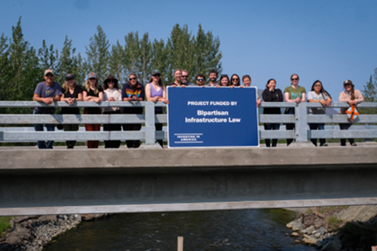 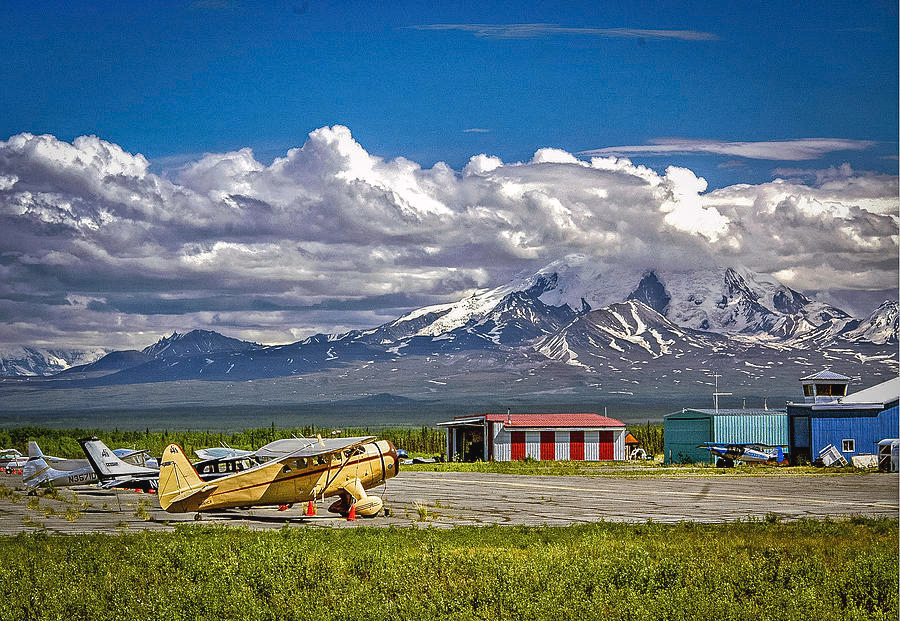 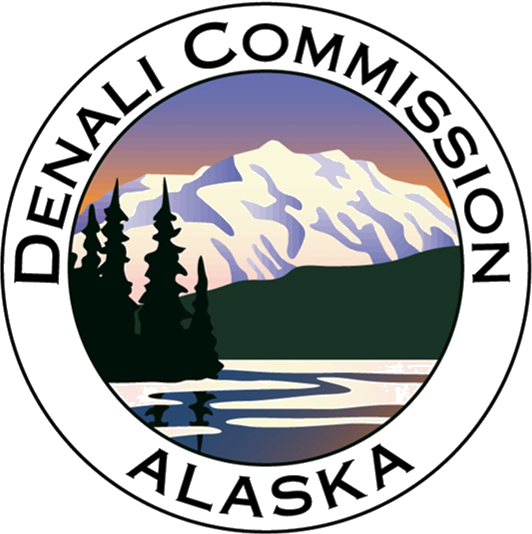 Amount
Funding Purpose
Deadline
Annual Unified Funding Opportunity
Denali Commission Programs
Energy
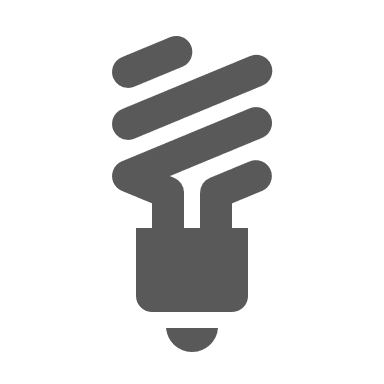 Rural projects and workforce/economic development programs to encourage infrastructure development in Rural Alaska
Health Facilities
Transportation
$35.8 Million - All Programs 
$4.5 Million Waterfront Program
 $13.5 Million Surface Program
Village Infrastructure Protection
Sanitation and Solid Waste
Workforce& Economic Development
April 12, 2024
Broadband
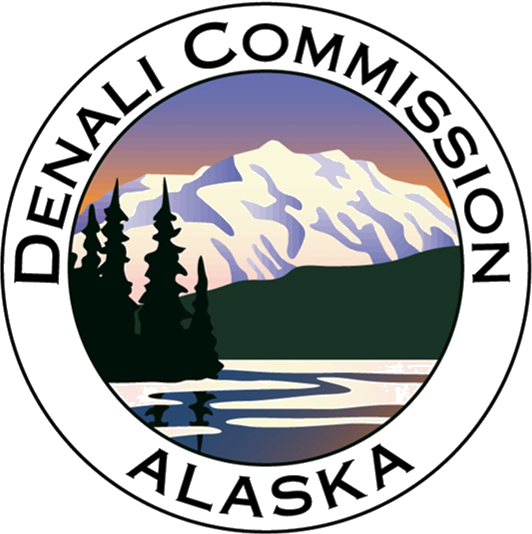 Housing, Health, & Wellness
22
[Speaker Notes: Planning, maintenance and improvements, gap funding, funding to meet non-federal match requirements]
In Wraps
Rely on needs-based priority lists and competitive annual funding opportunity
Complement, not duplicate the work of other Federal and State agencies
Authority to accept funds from non-federal and federal sources 
Ability to match funds with other federal agencies as non-federal cost-share match 
Serve to maintain, sustain, and protect existing infrastructure while supporting workforce/economic development 
Continue to build and maintain partnerships with Federal, State, Tribal Consortiums, ARDORs, and Local Tribes/Cities
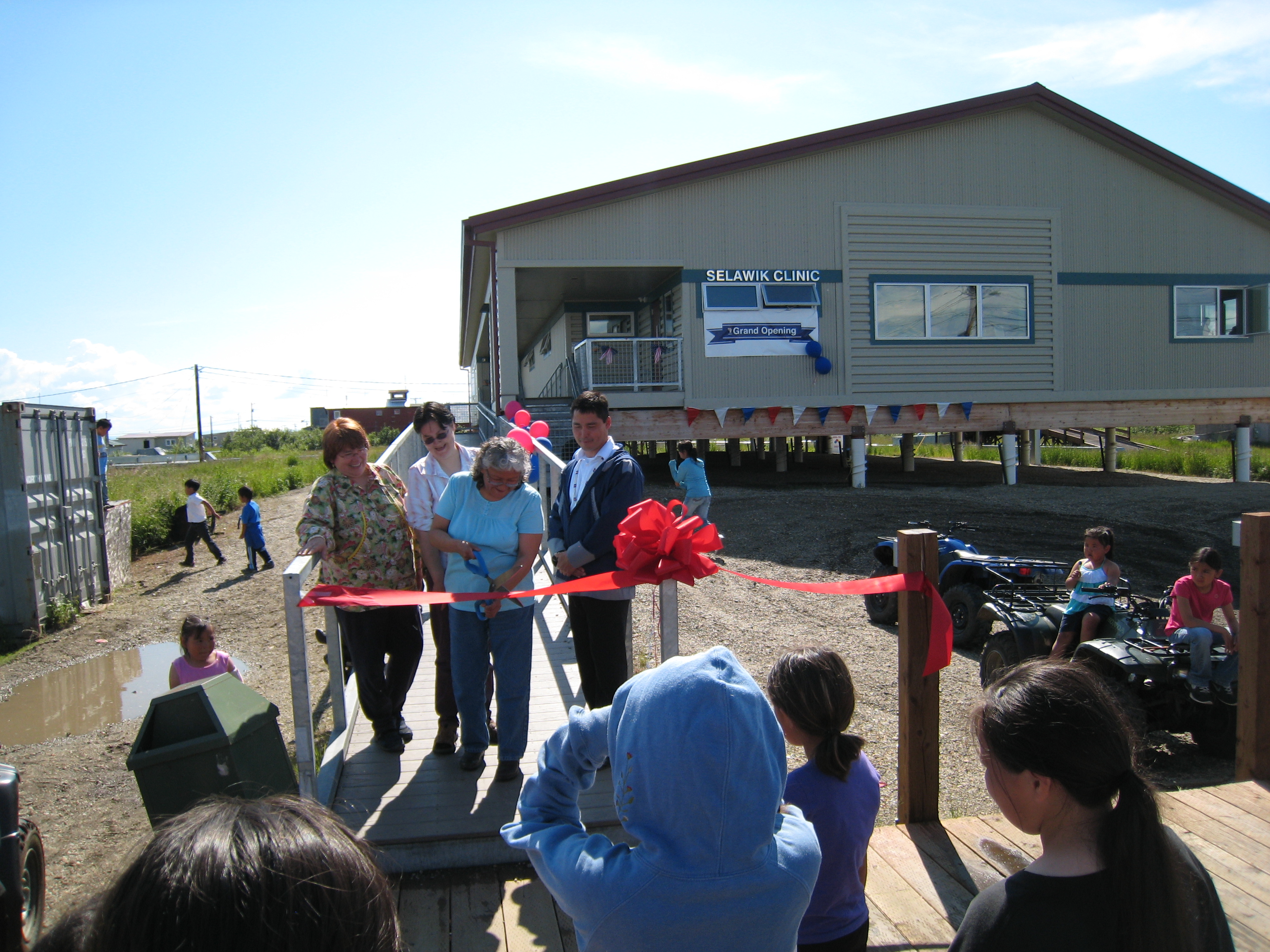 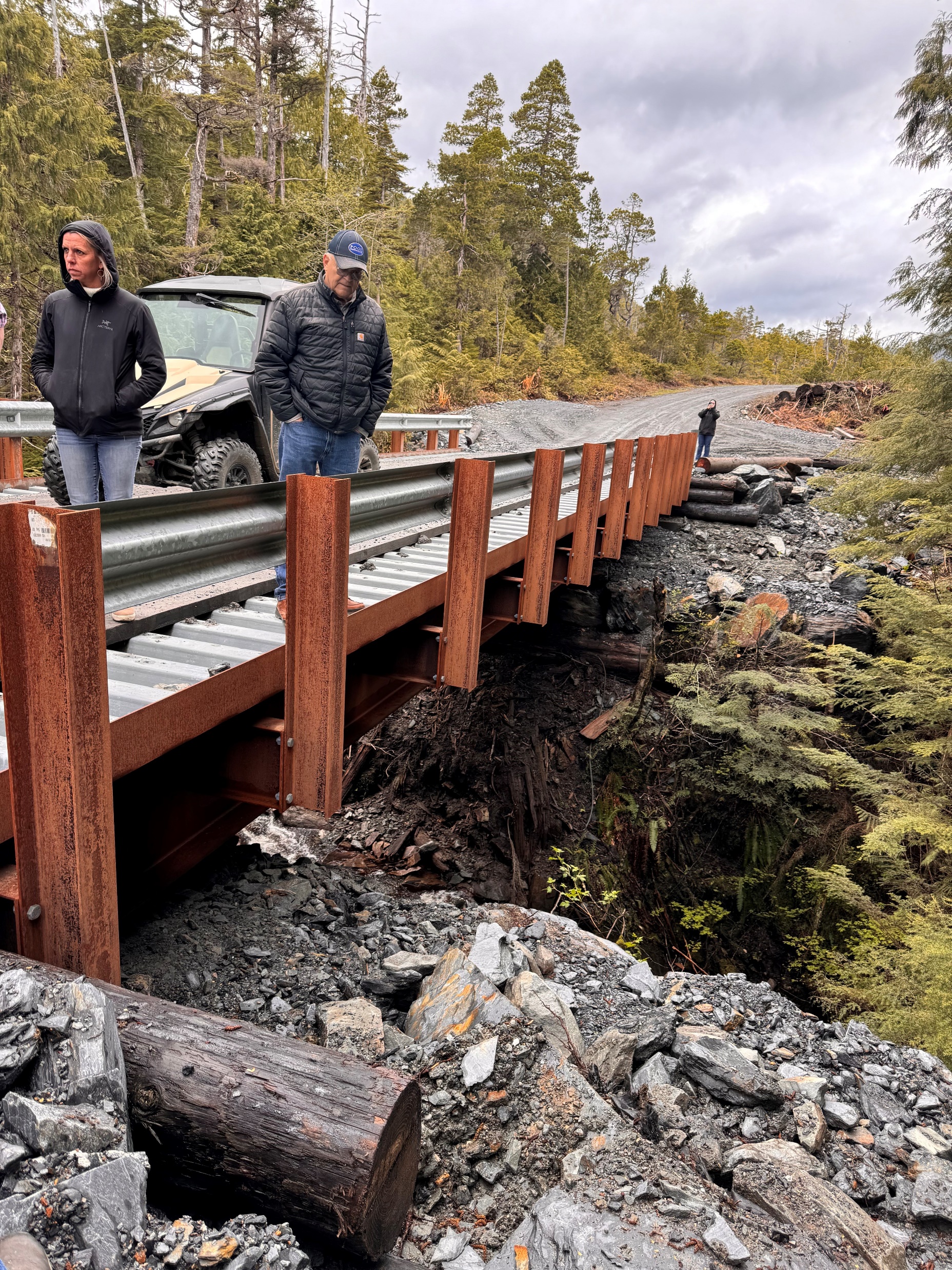 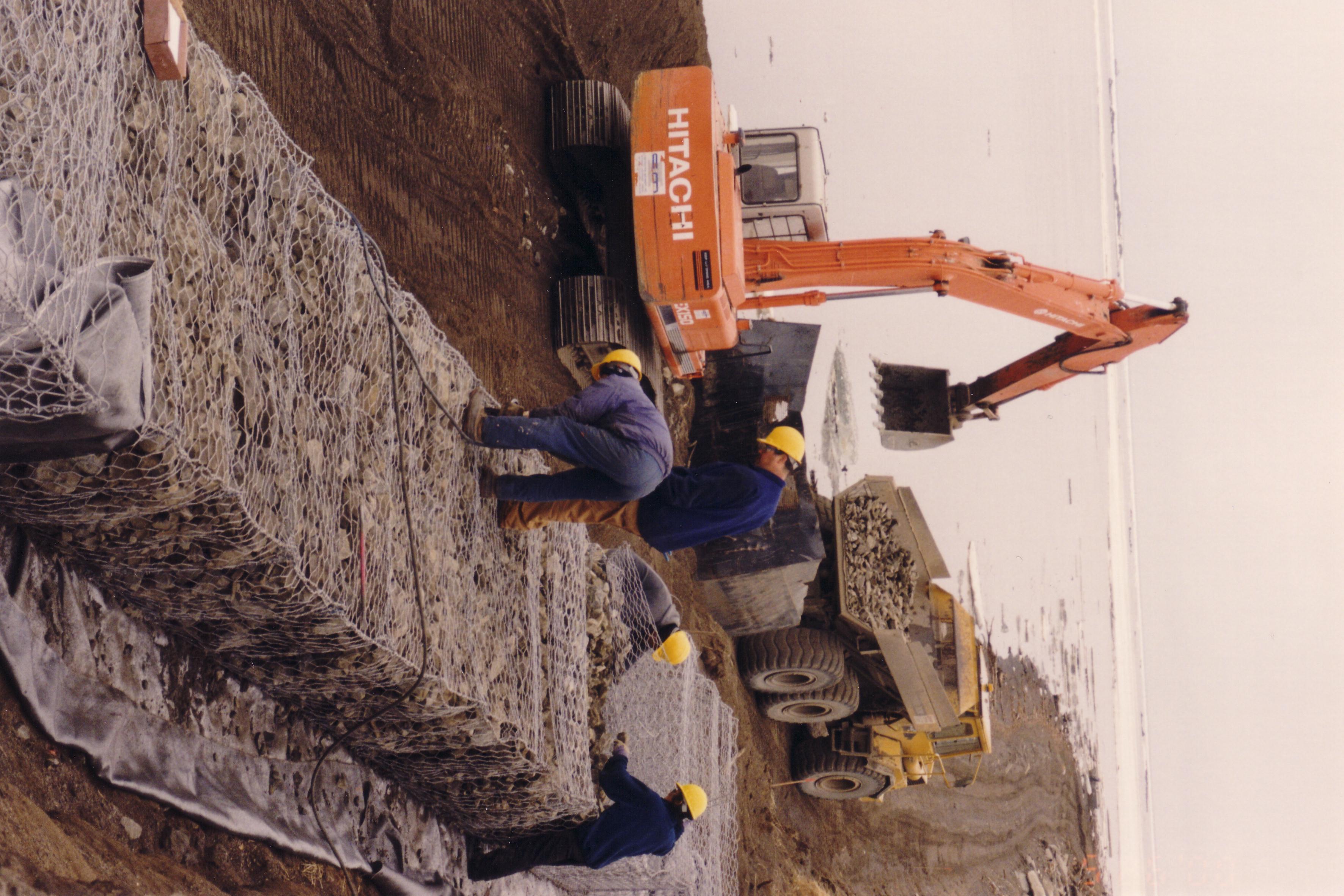 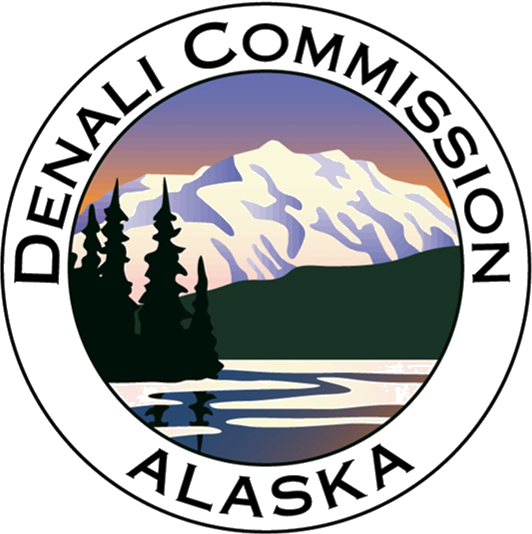 23
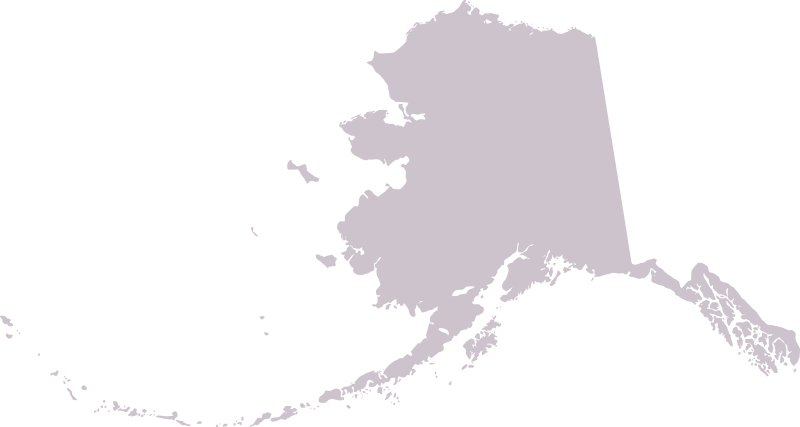 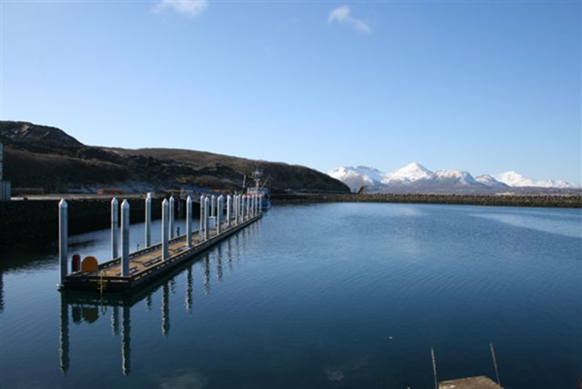 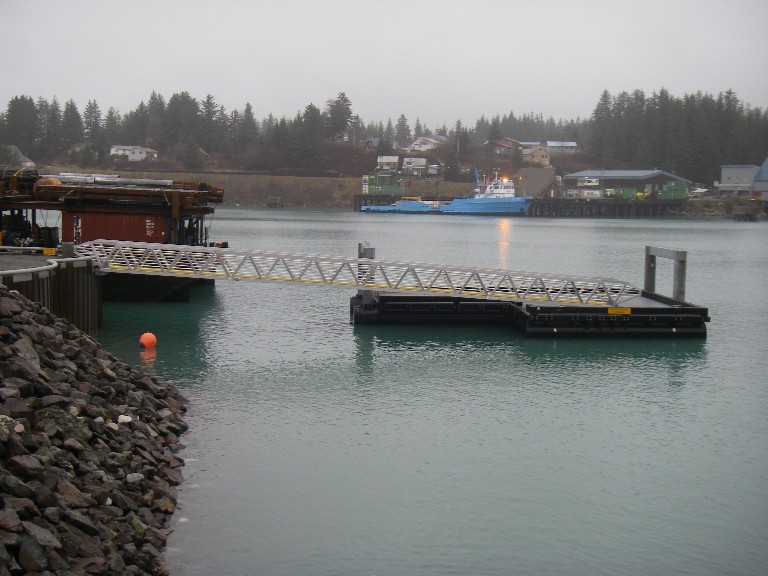 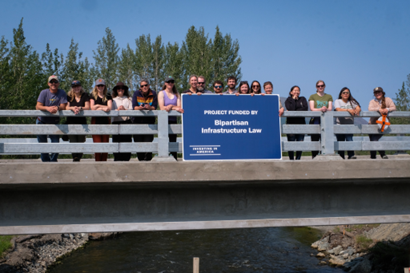 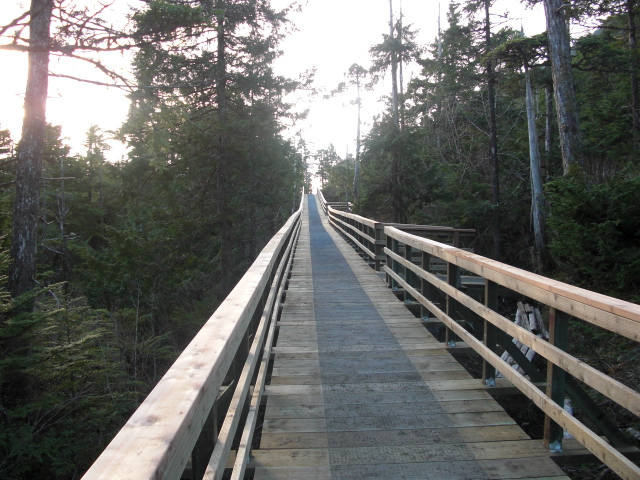 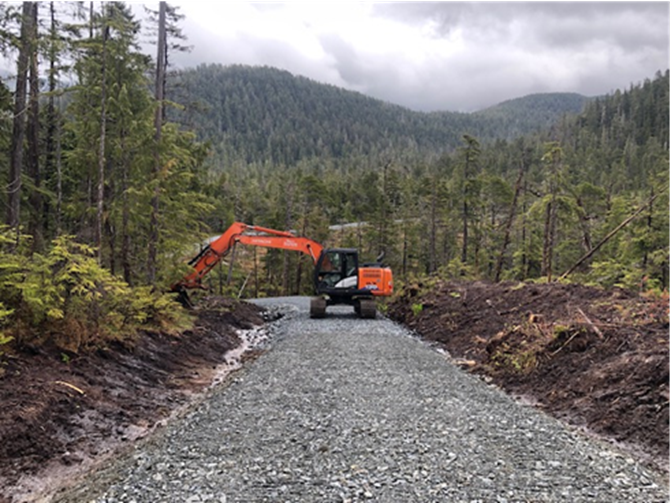 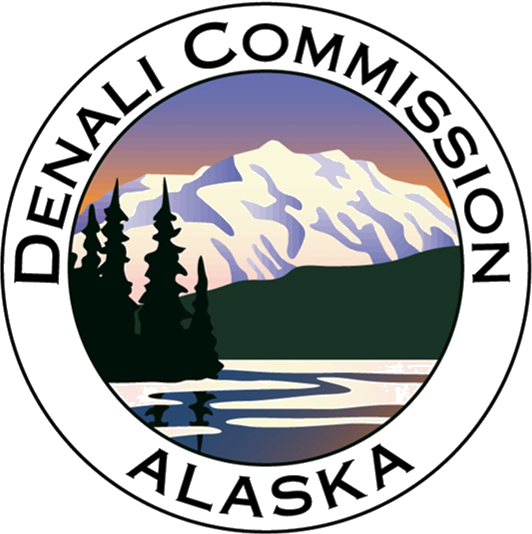 Thank you  Nikki Navionnavio@denali.gov907-271-1413
24